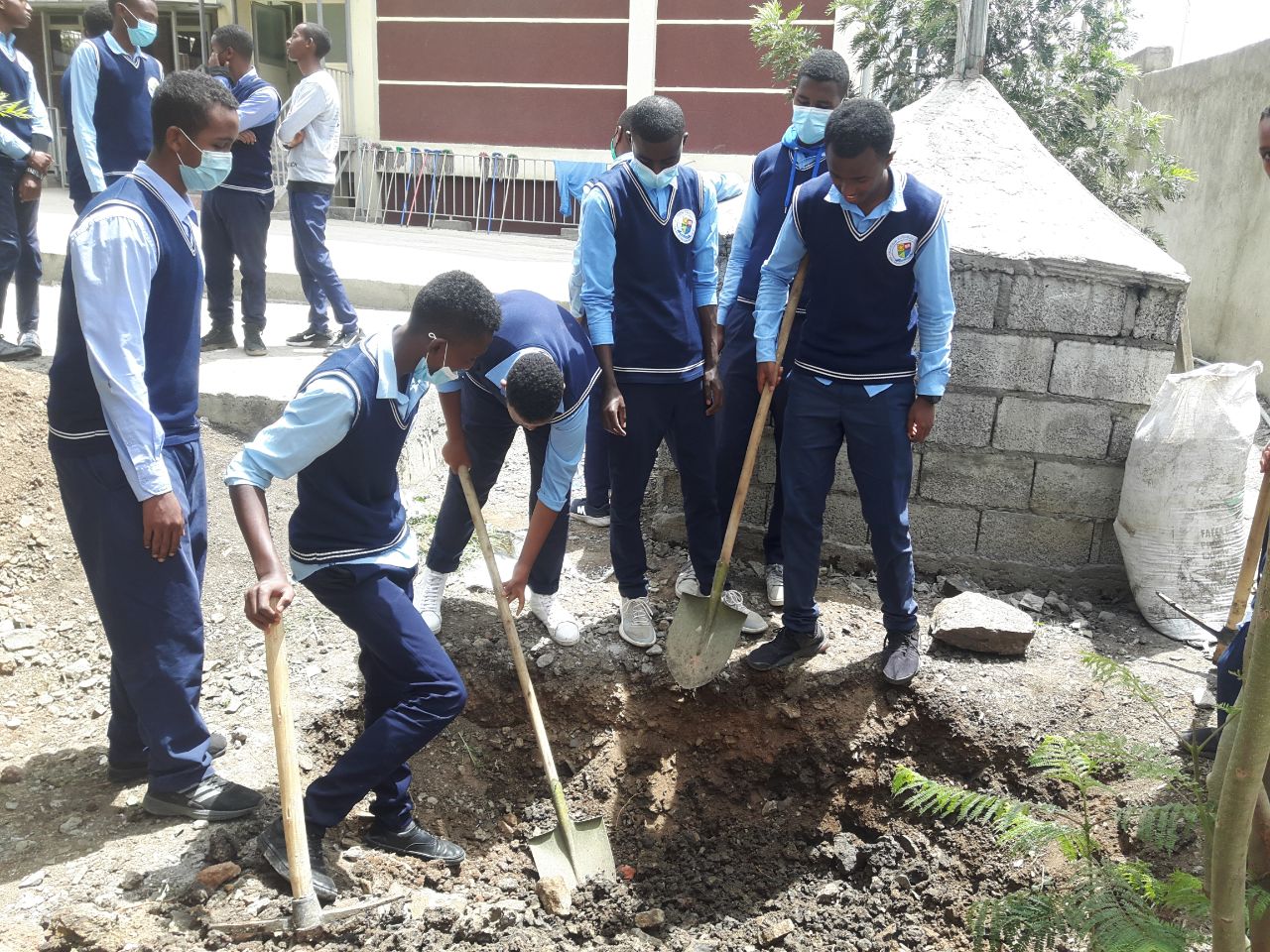 AES
Working in Progress
Laudato Sì !
Cry of the earth
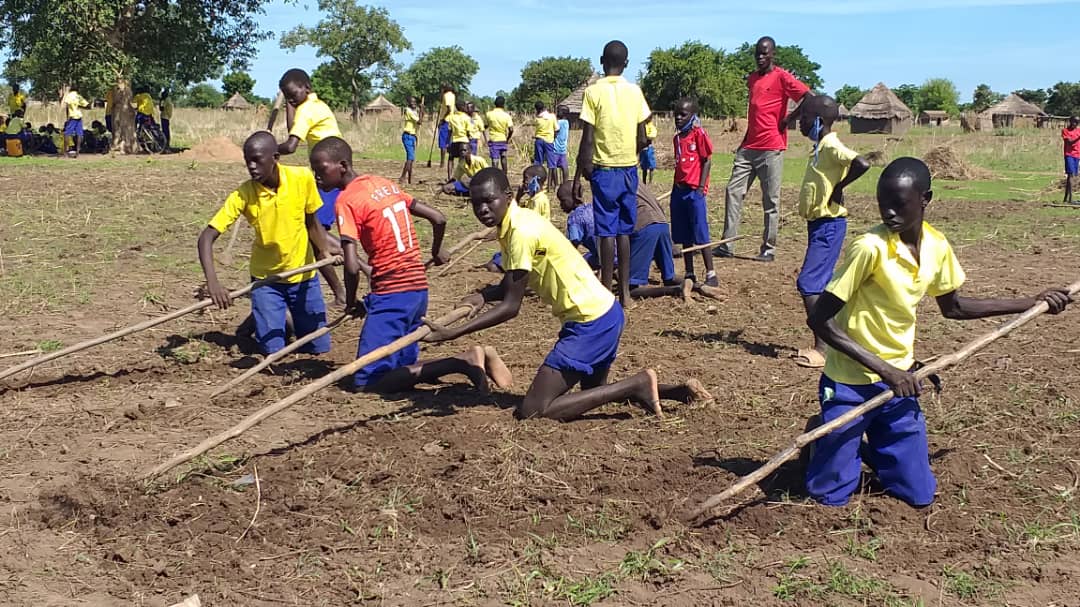 Tonj
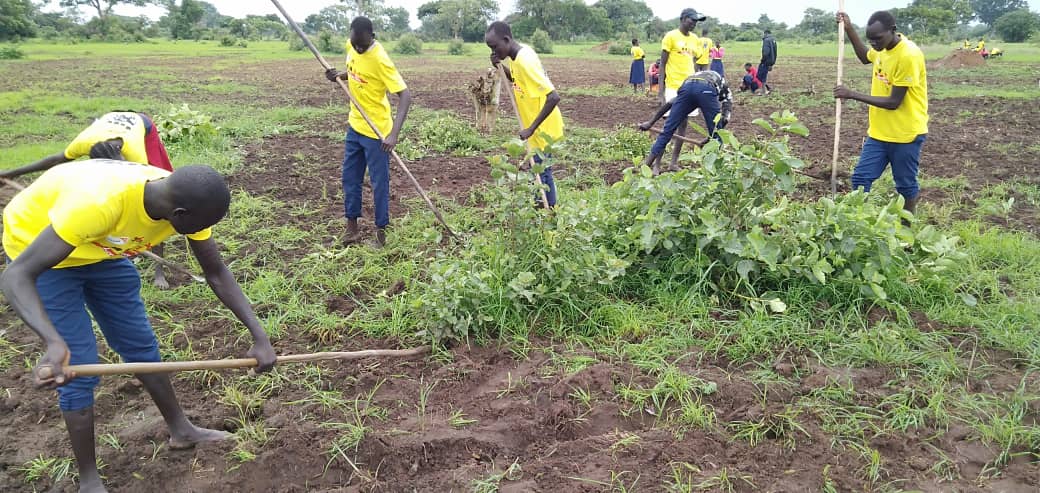 Take care of garden
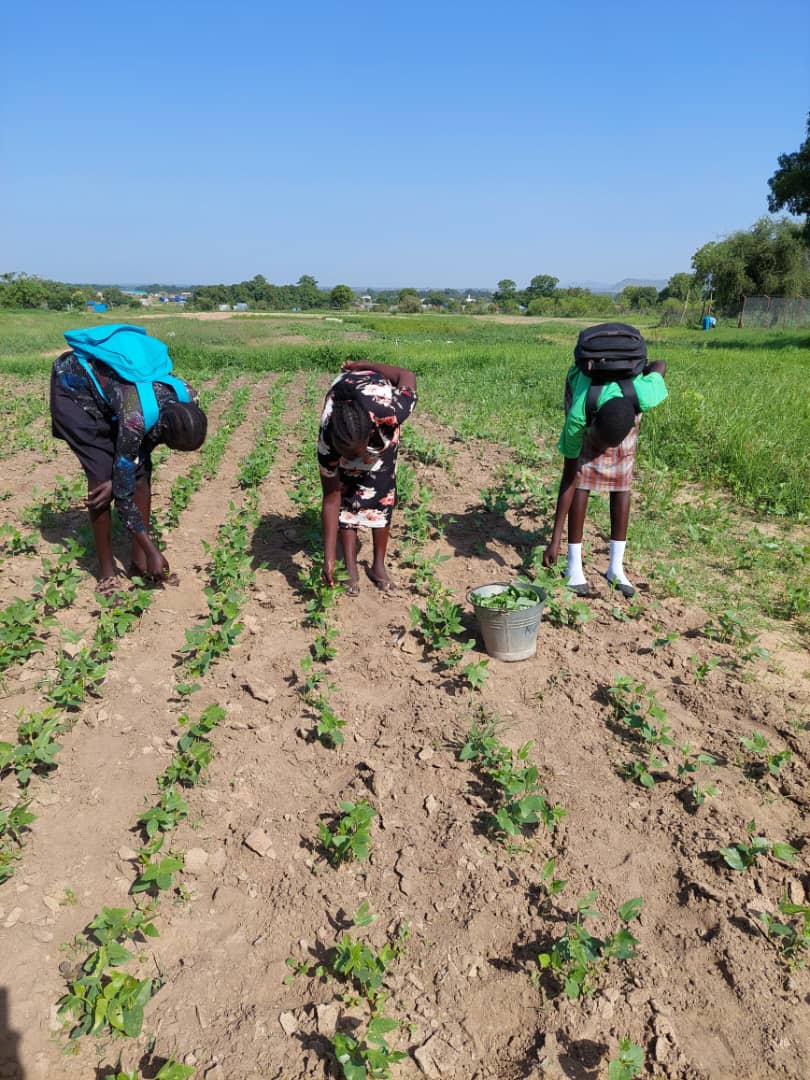 Cry of the earth
Gumbo
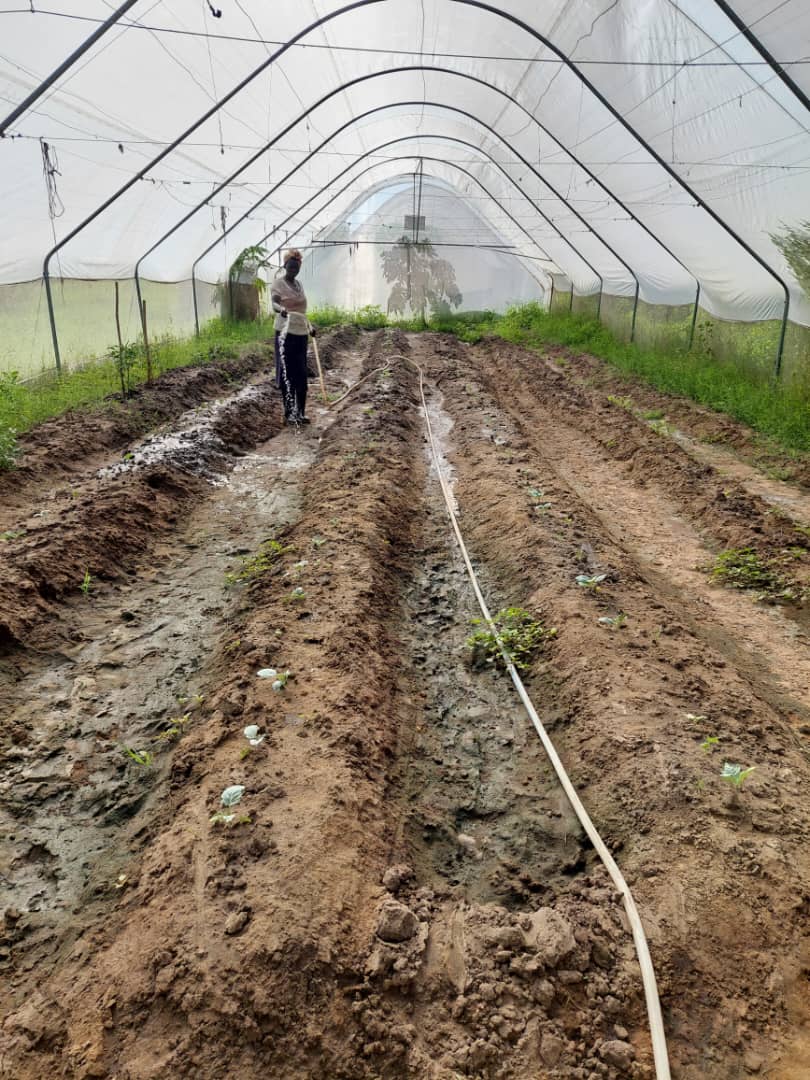 Take care of garden
Cry of the earth
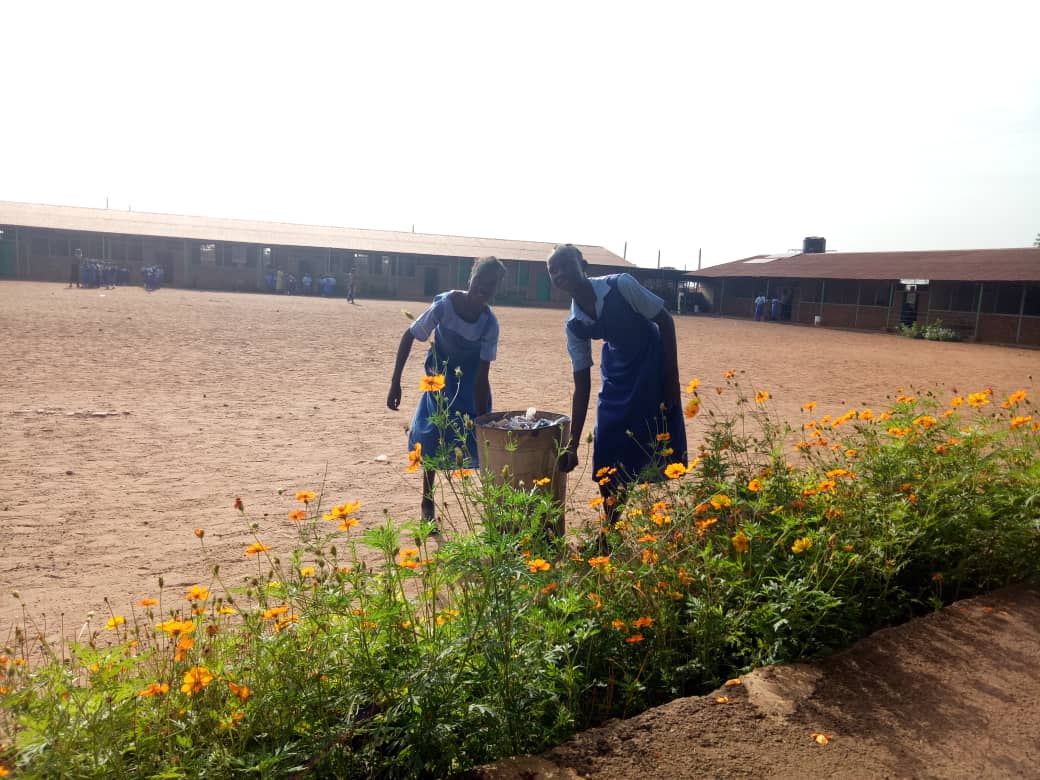 Wau
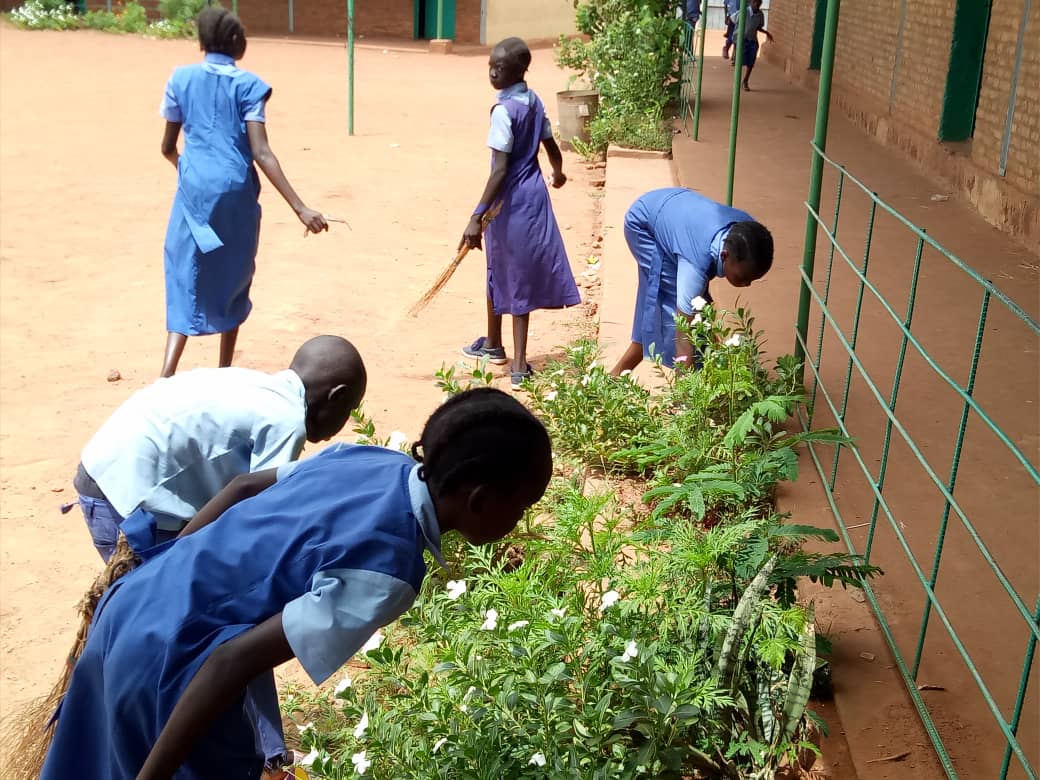 Attention for the nature
Take care of garden
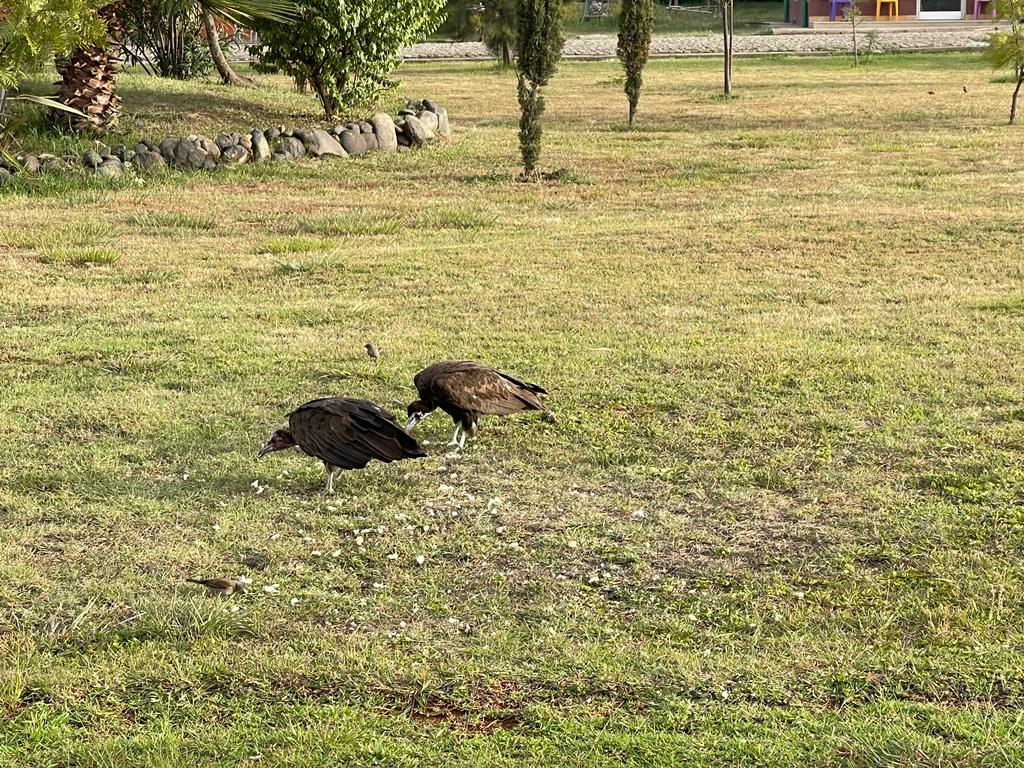 Cry of the earth
Gubrie
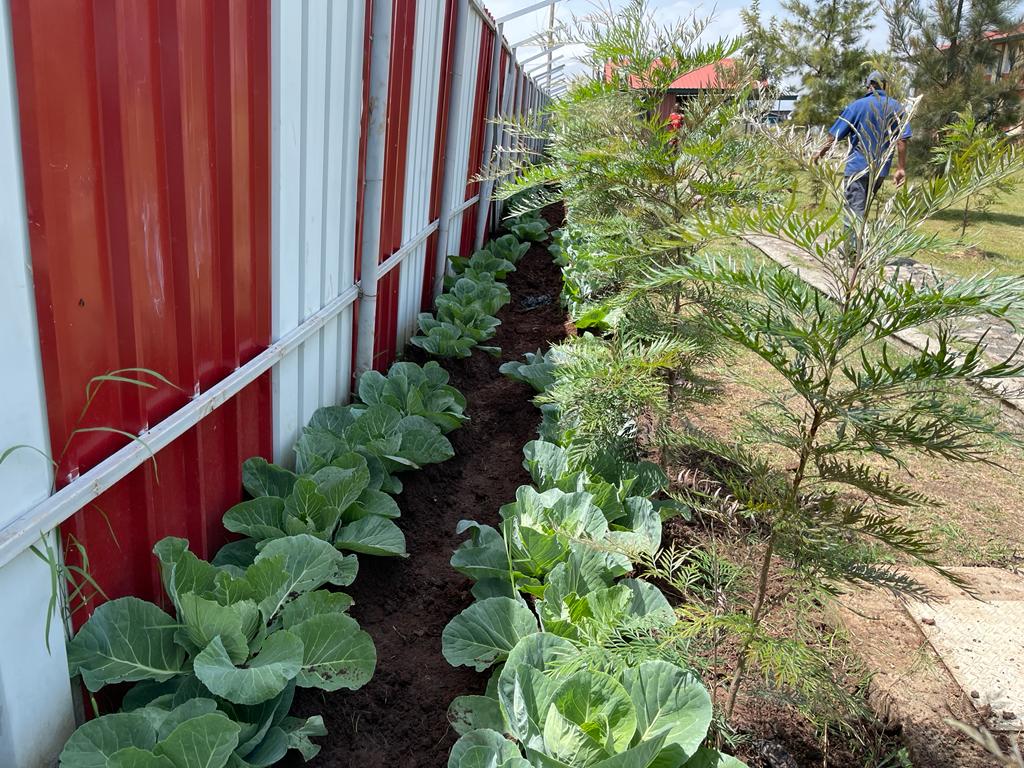 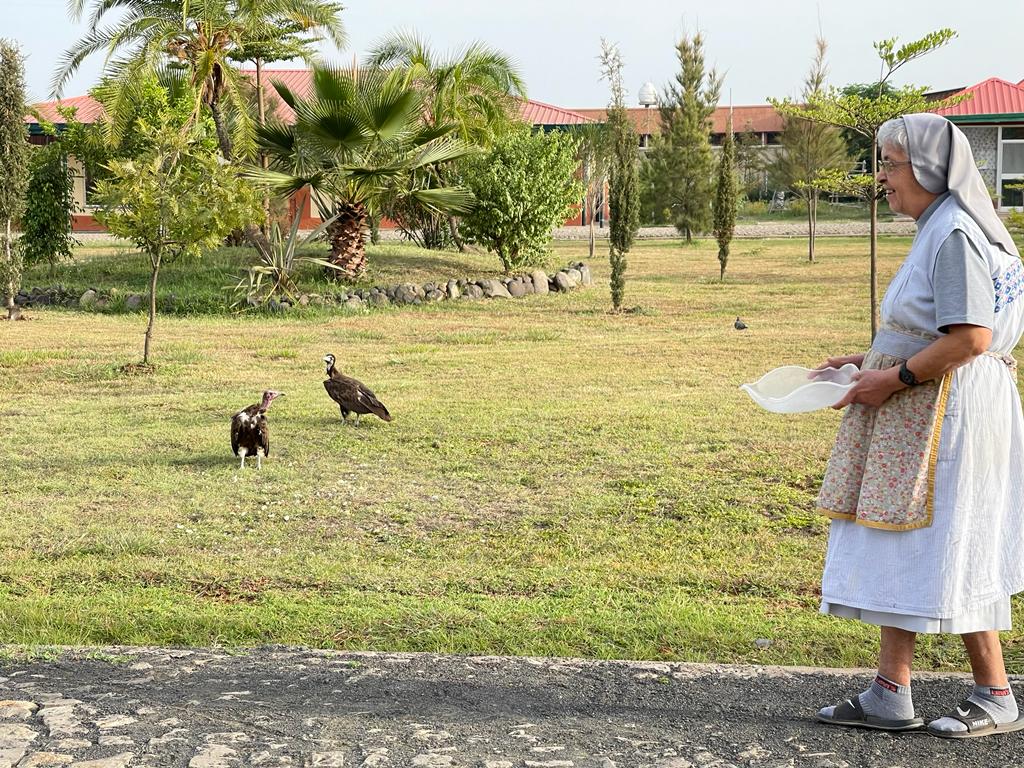 Take care of garden
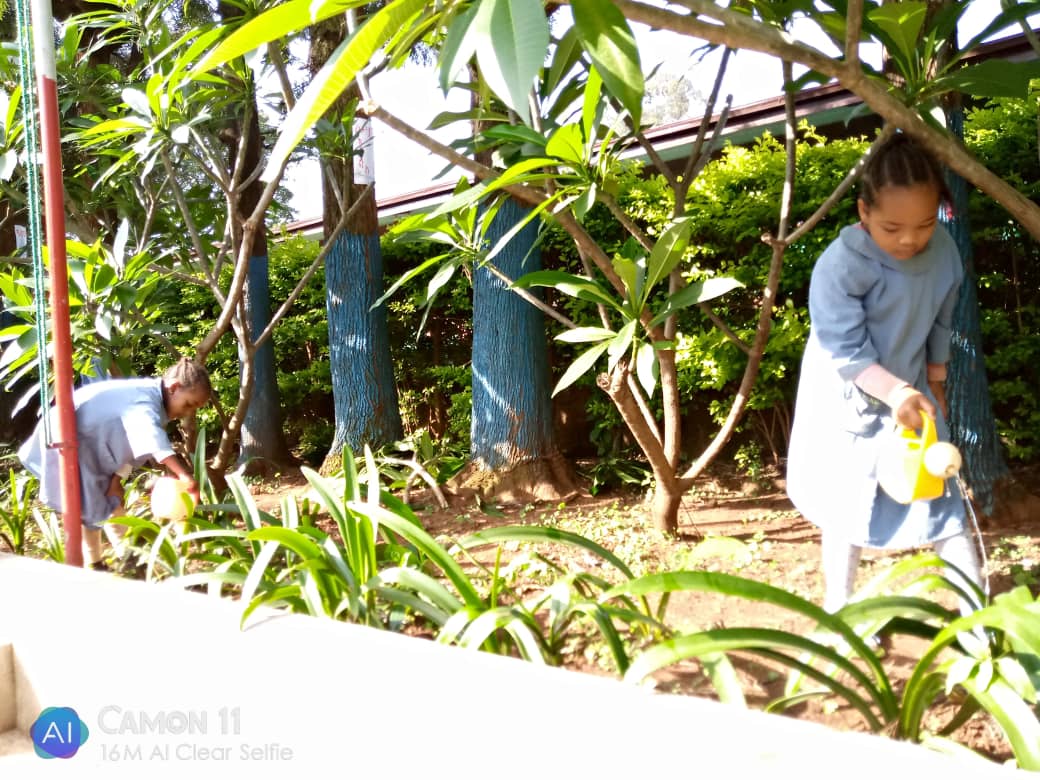 Cry of the earth
Attention for the nature
Dilla
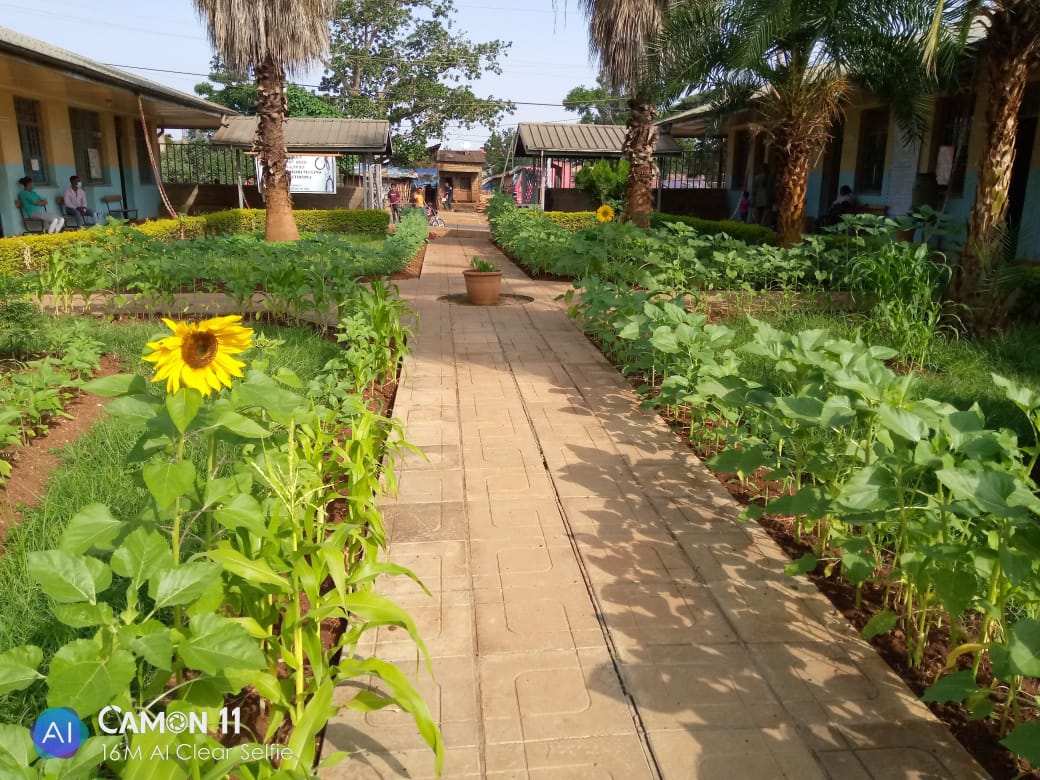 Take care of garden
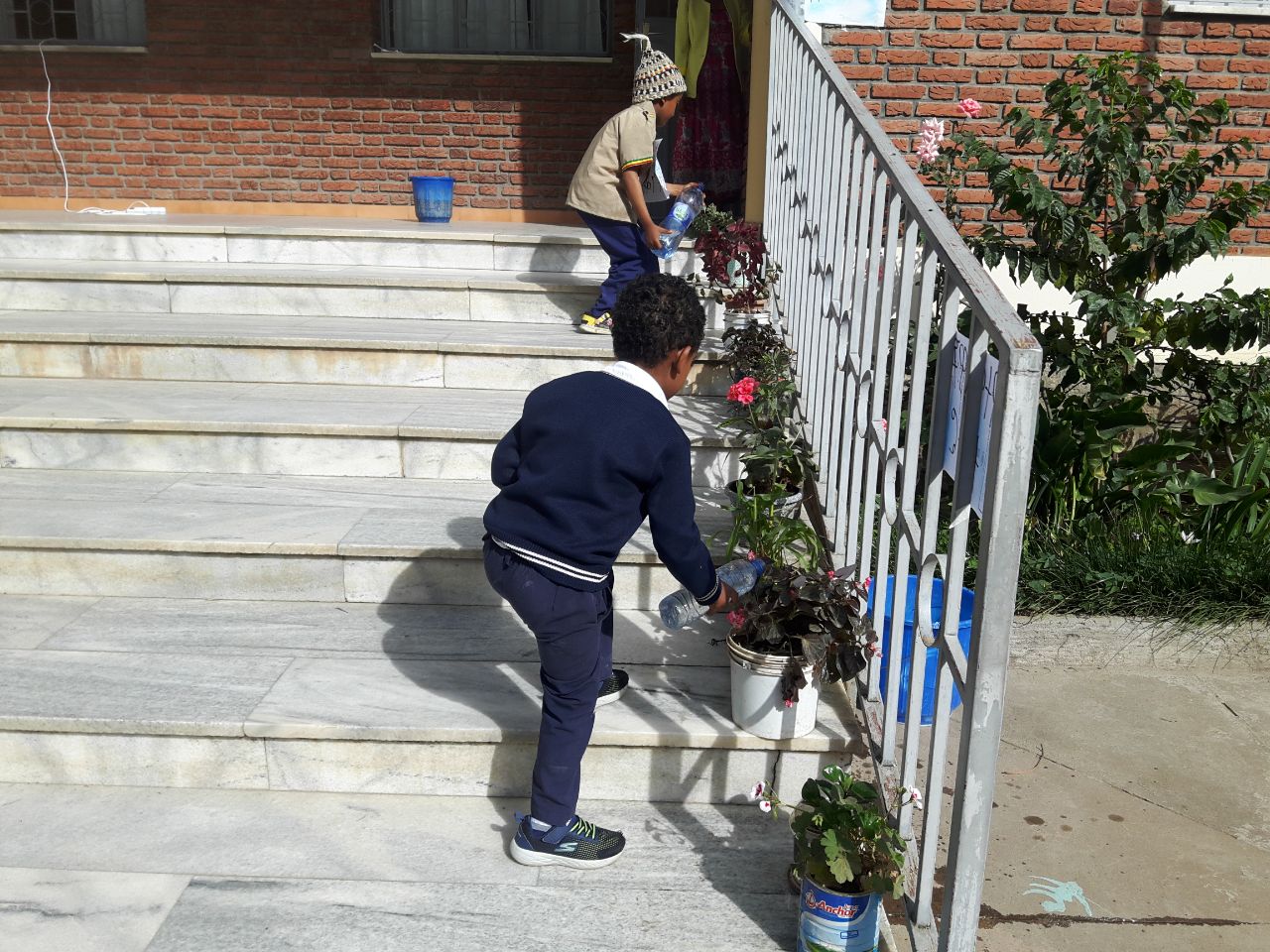 Cry of the earth
Bole
Attention for the nature
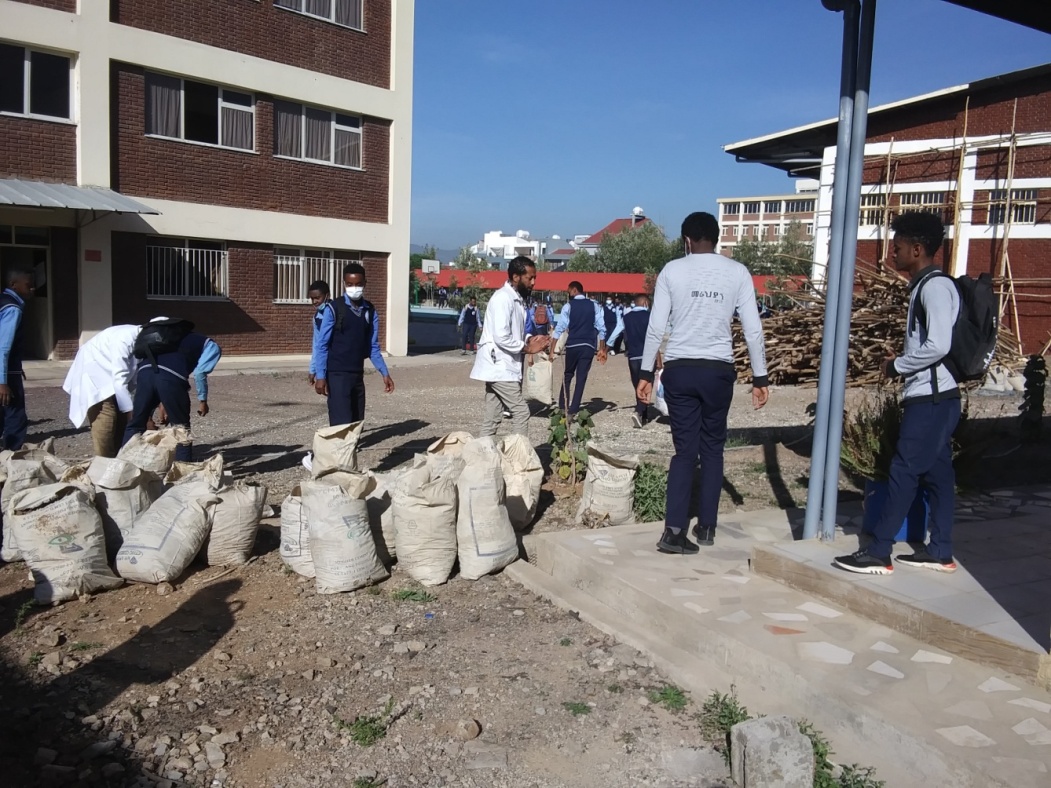 Soil for the trees
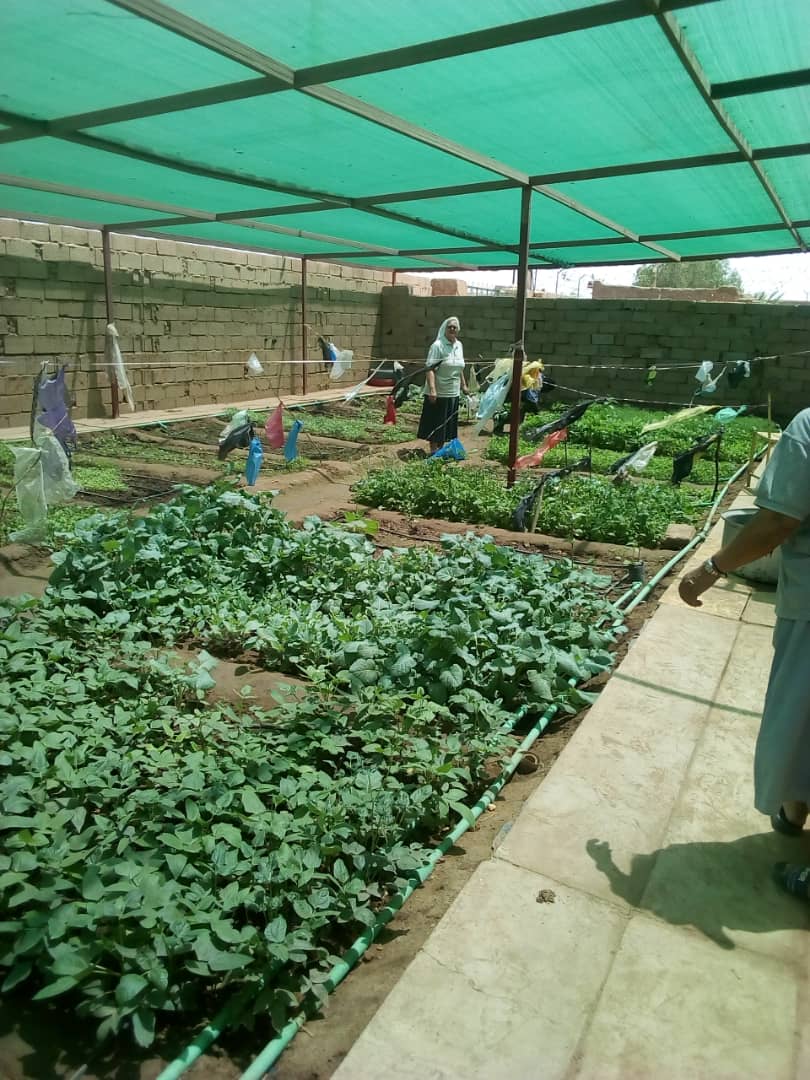 Cry of the earth
Kartoom
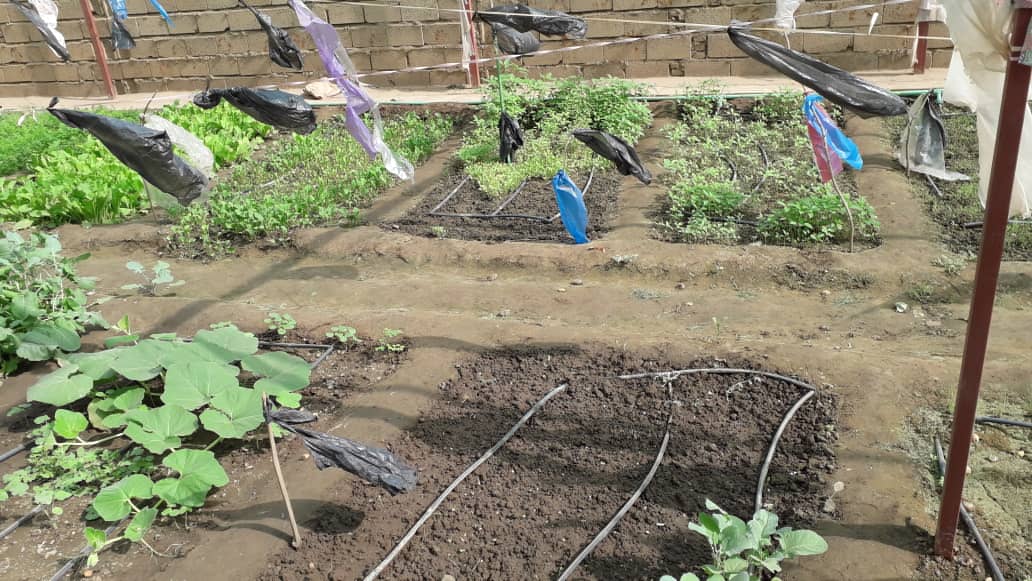 Take care of garden
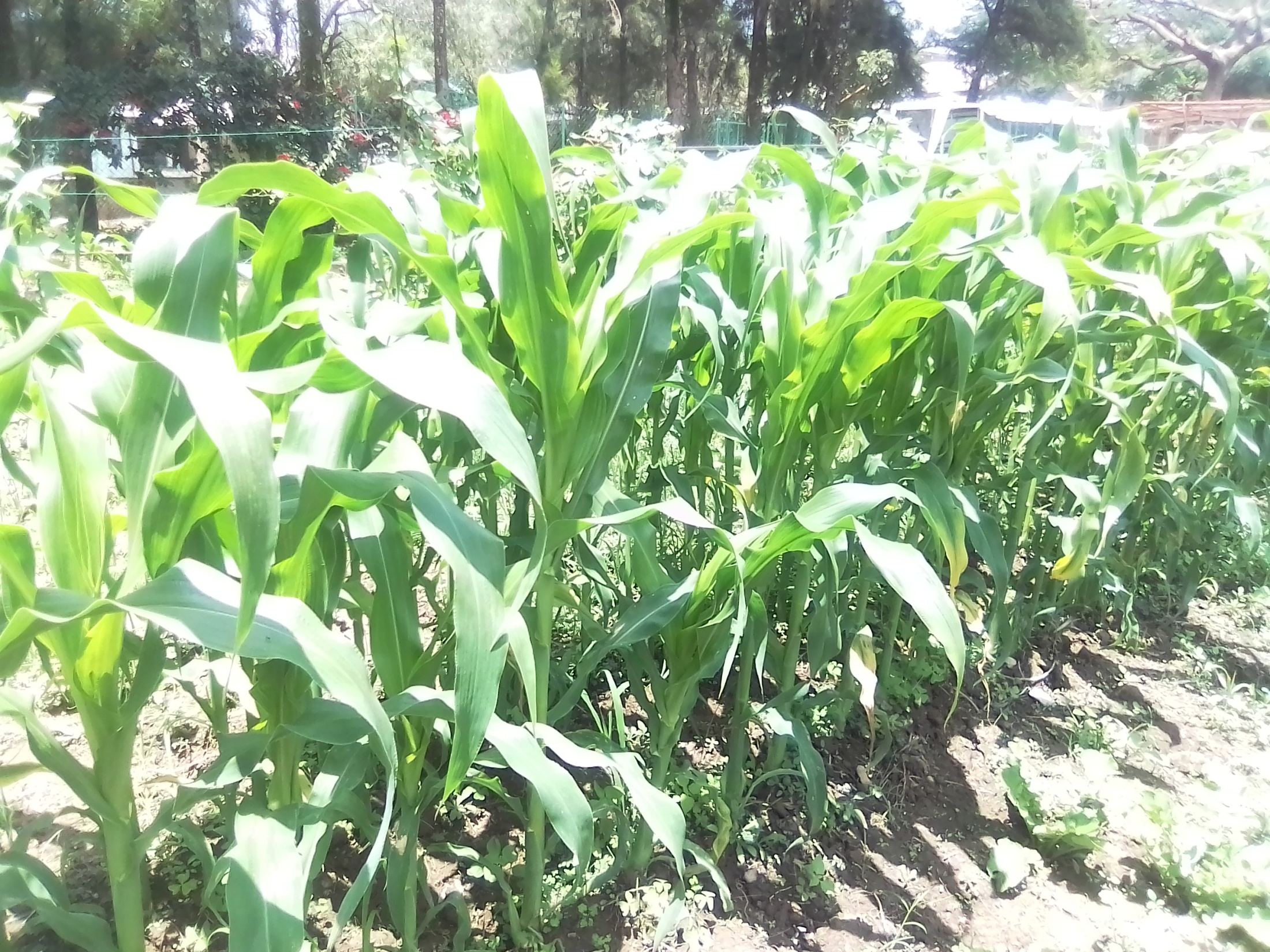 Cry of the earth
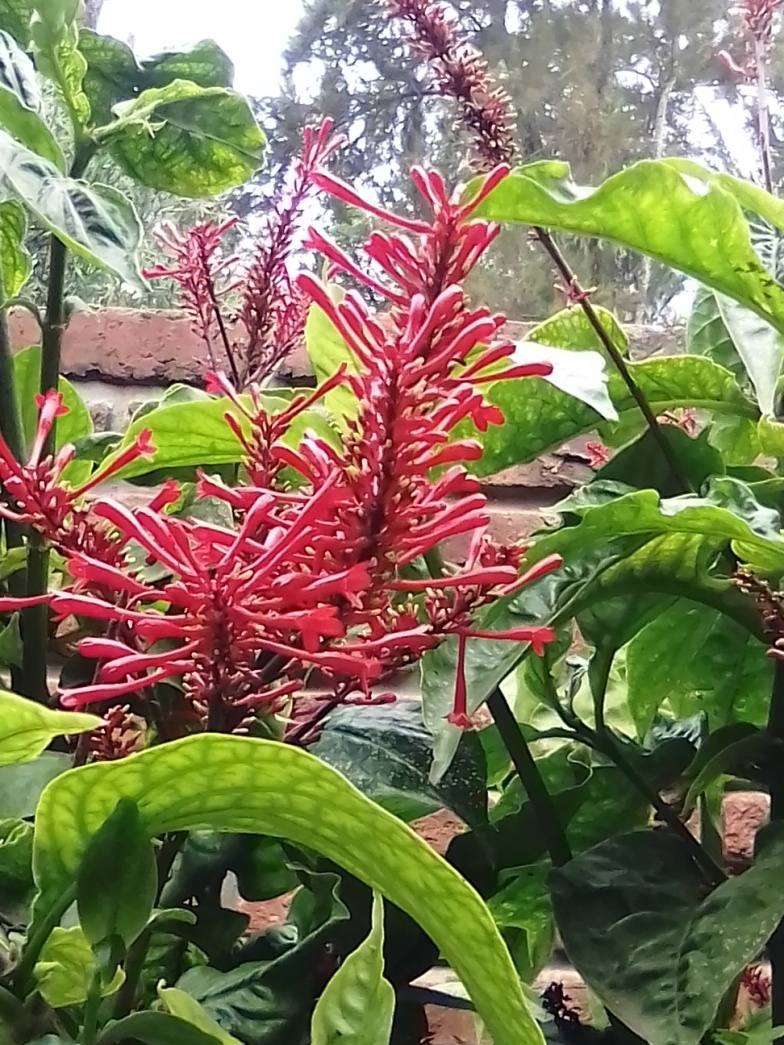 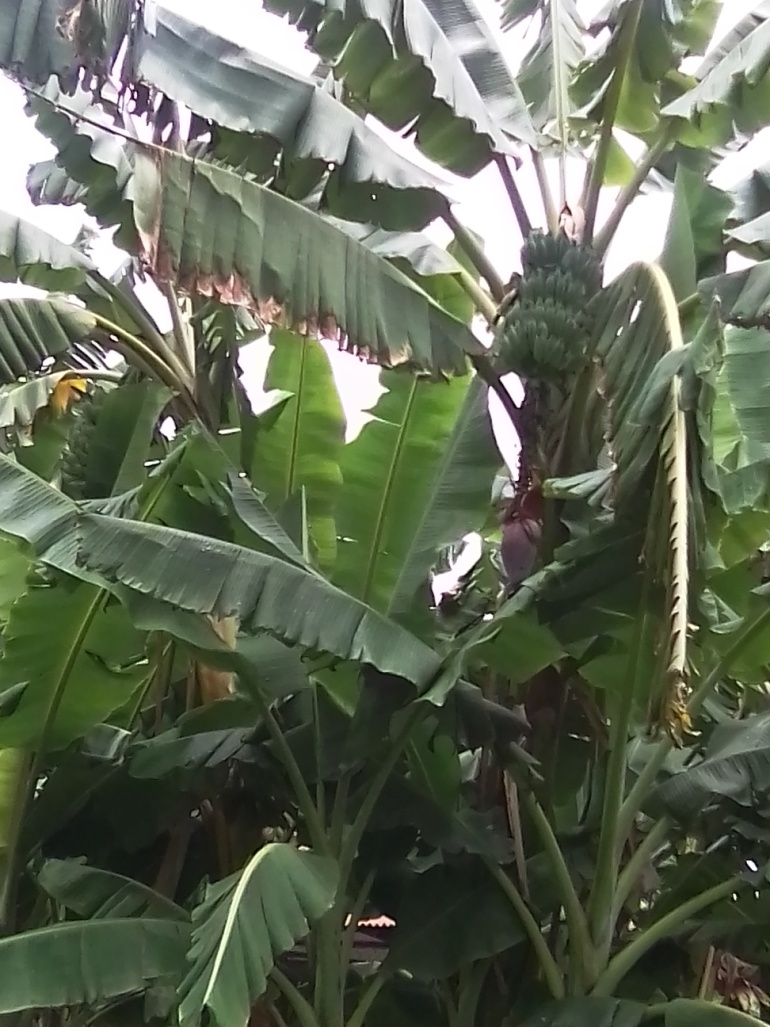 Biodiversity
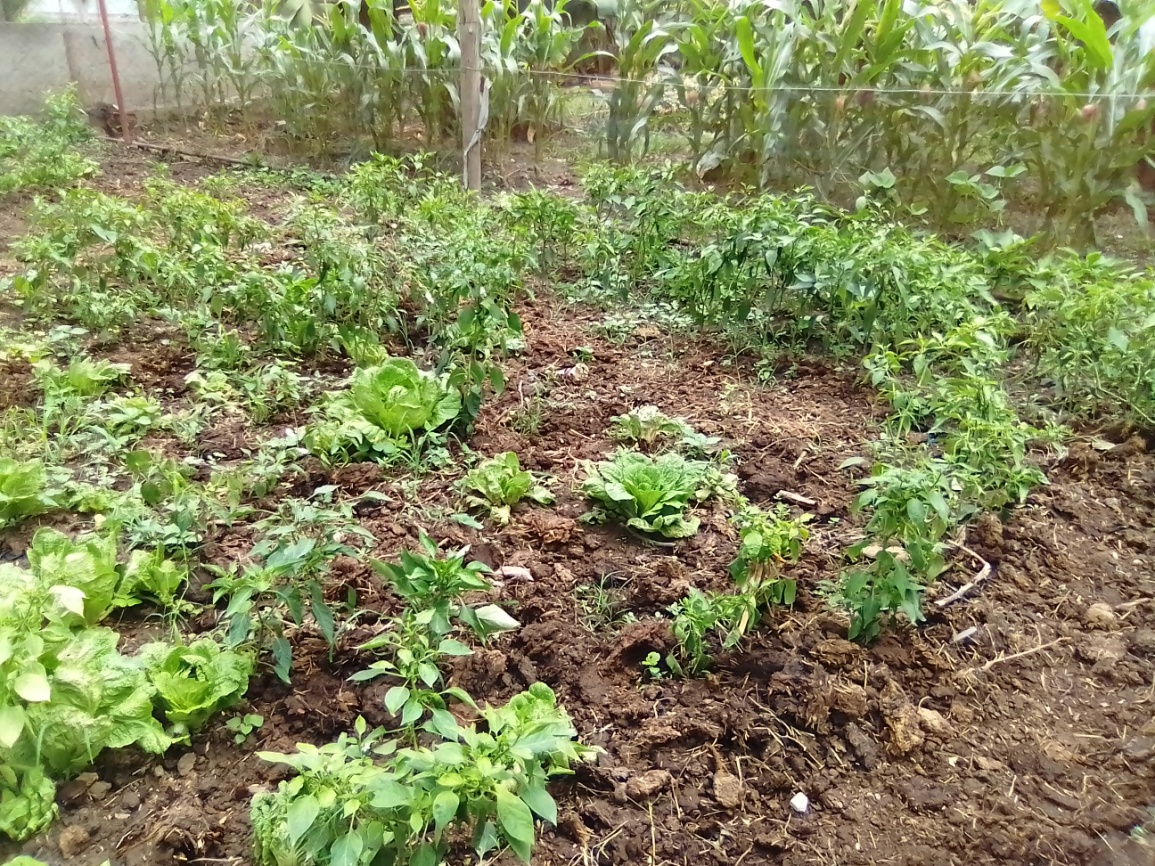 Take care 
of garden
Zway
Cry 
of the poor
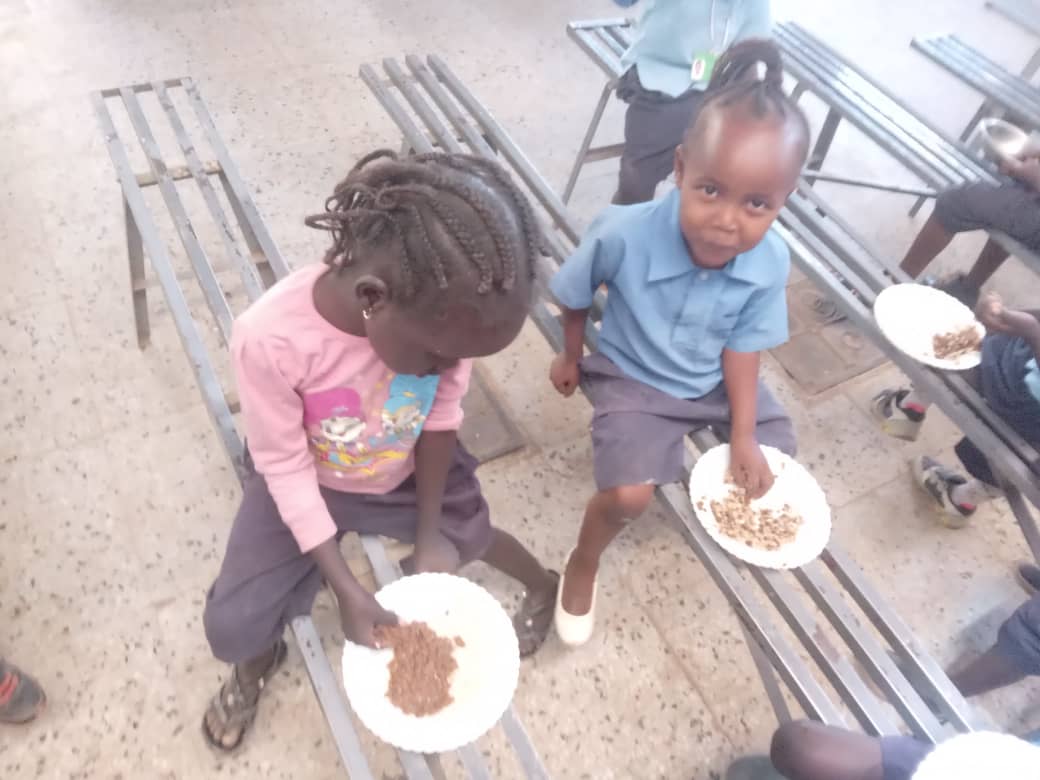 Kartoom
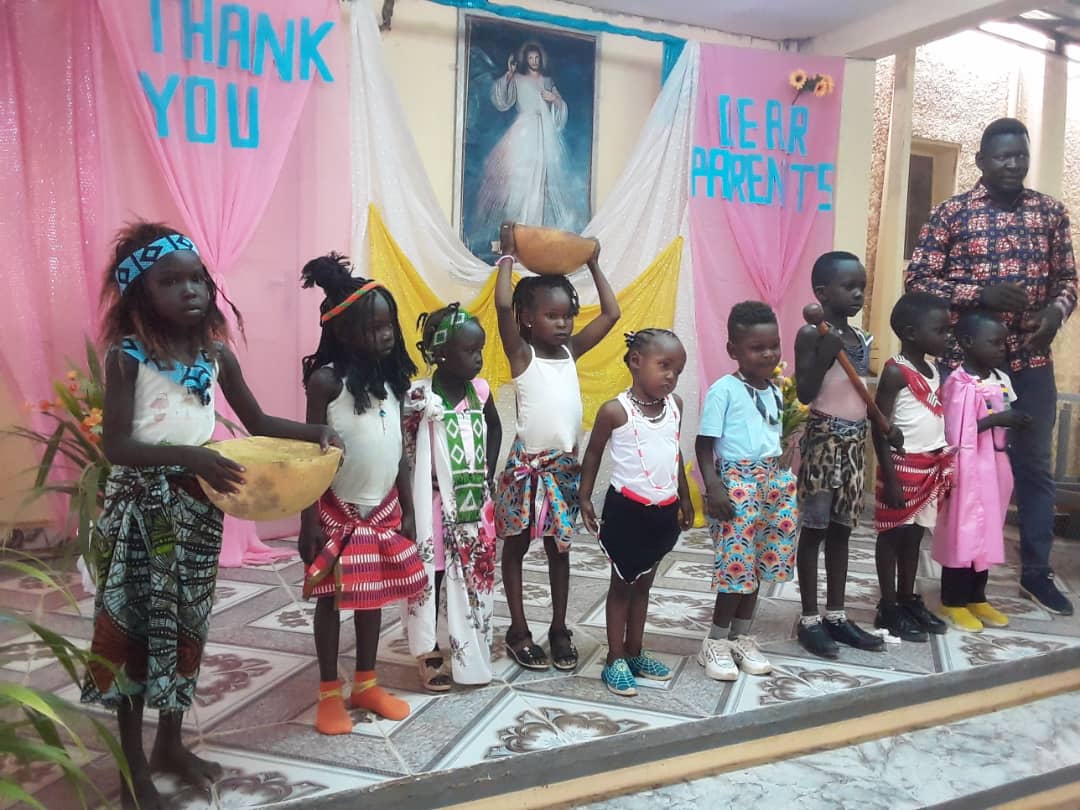 Refugees attention and care
Cry 
of the poor
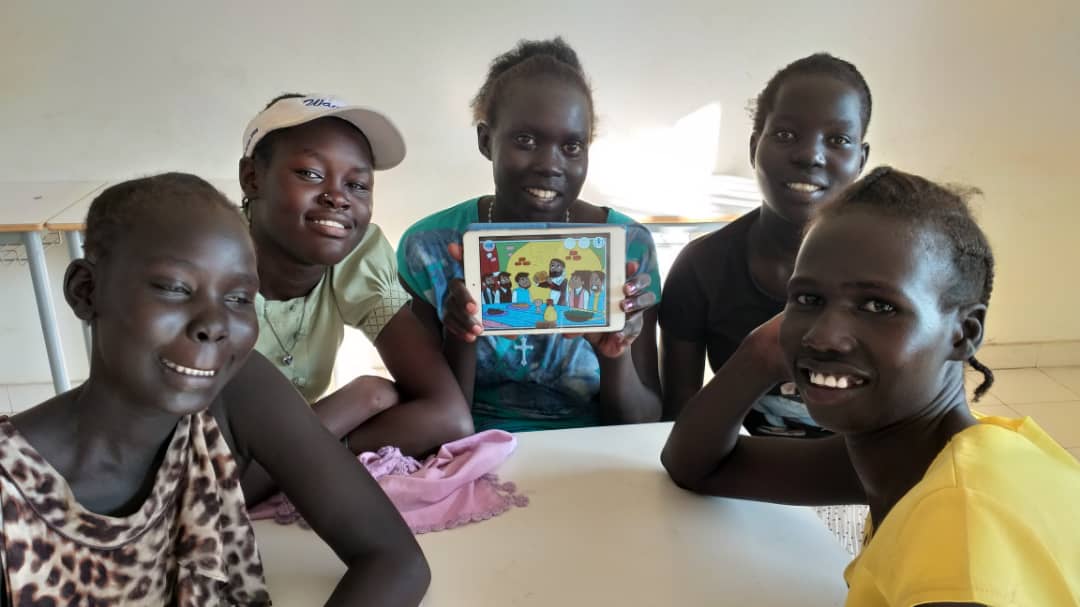 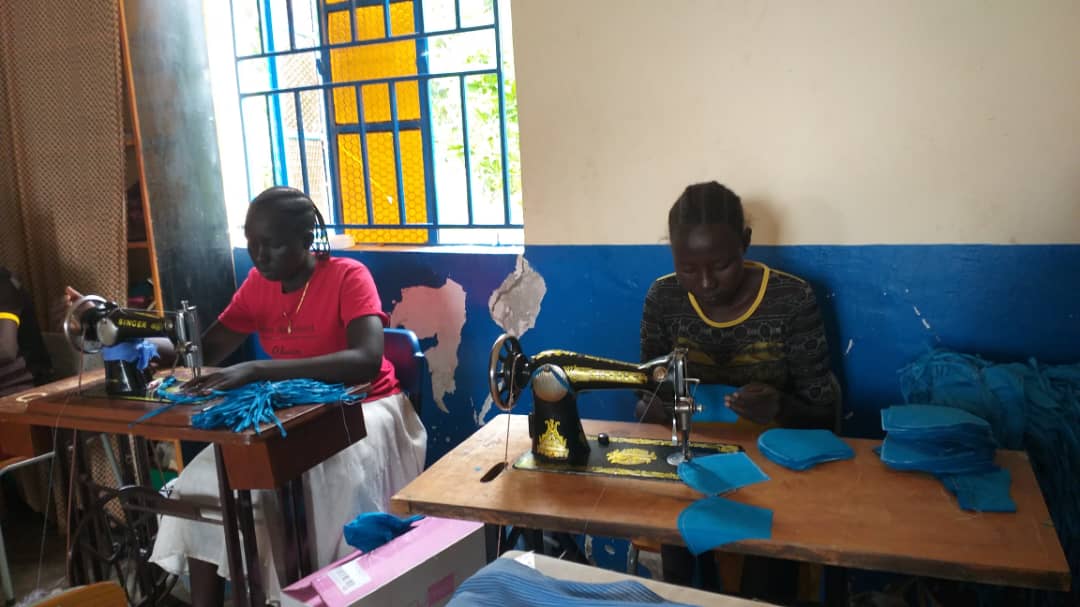 Women Promotion
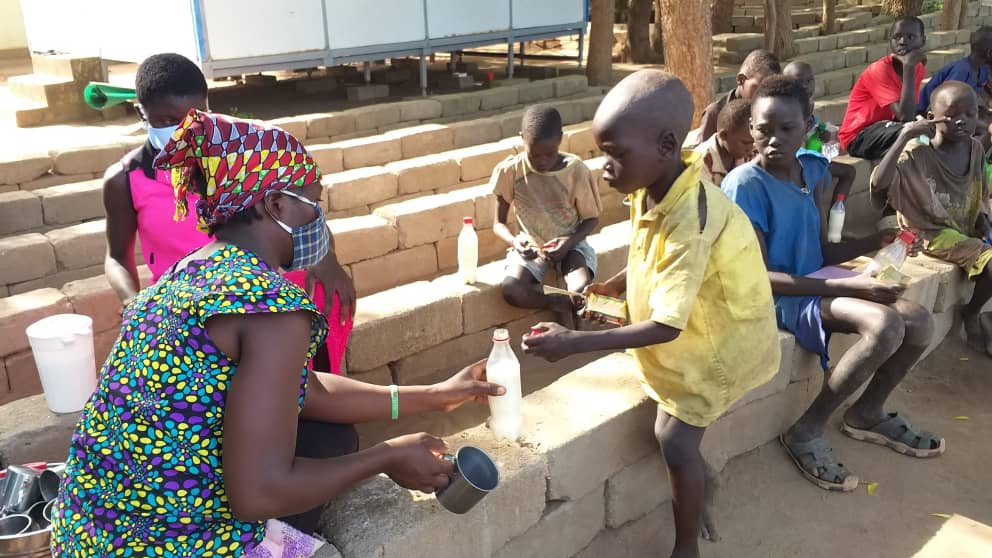 Tonj
Food provision
Cry 
of the poor
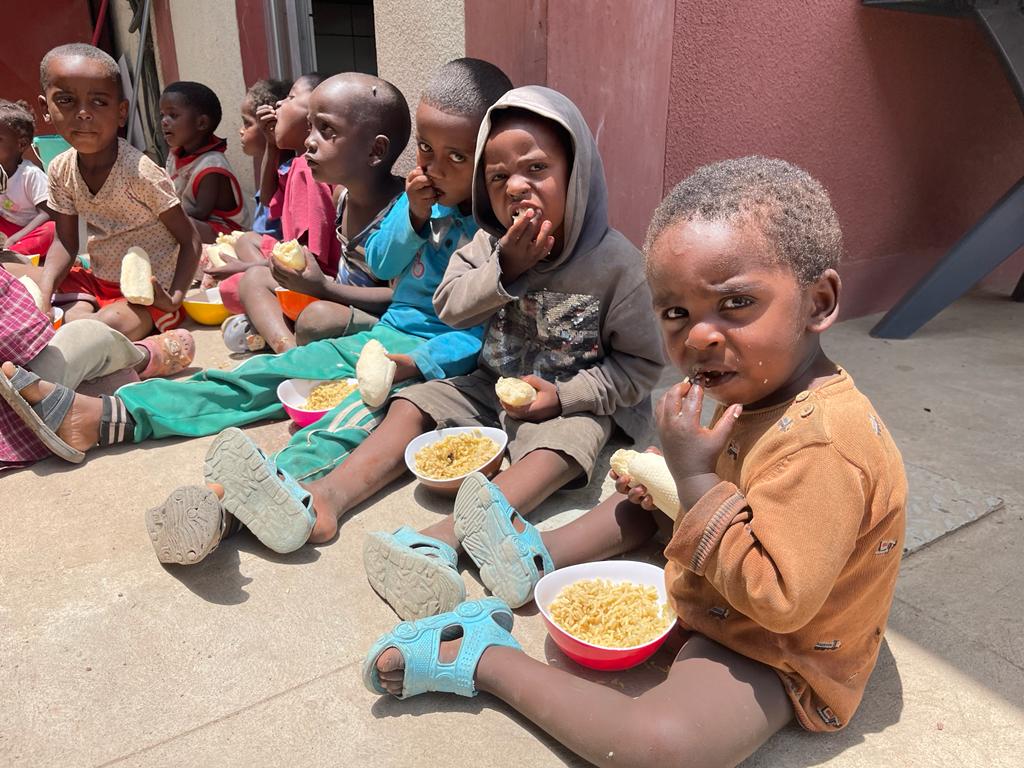 Food provision
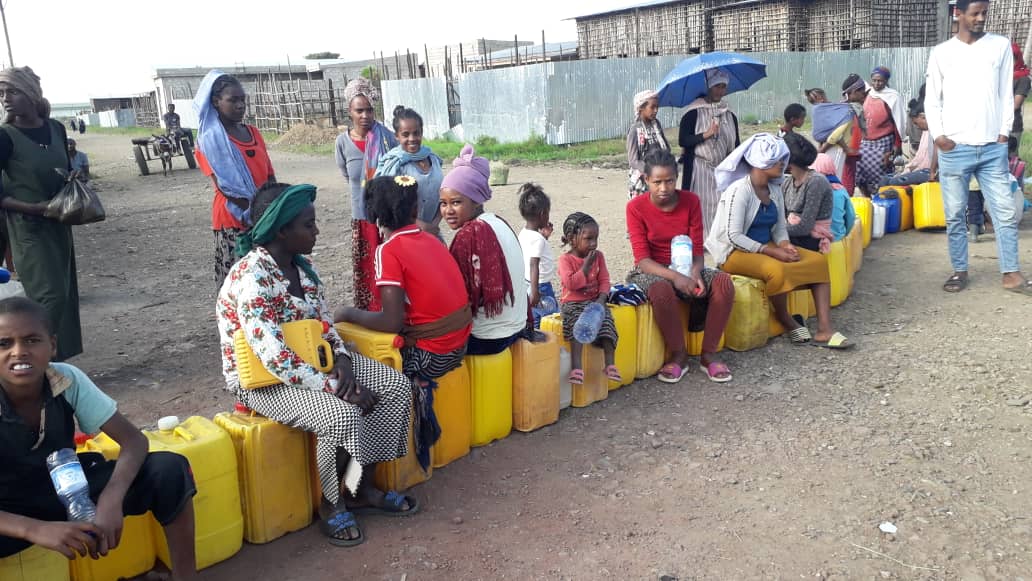 Gubrie
Water suppply
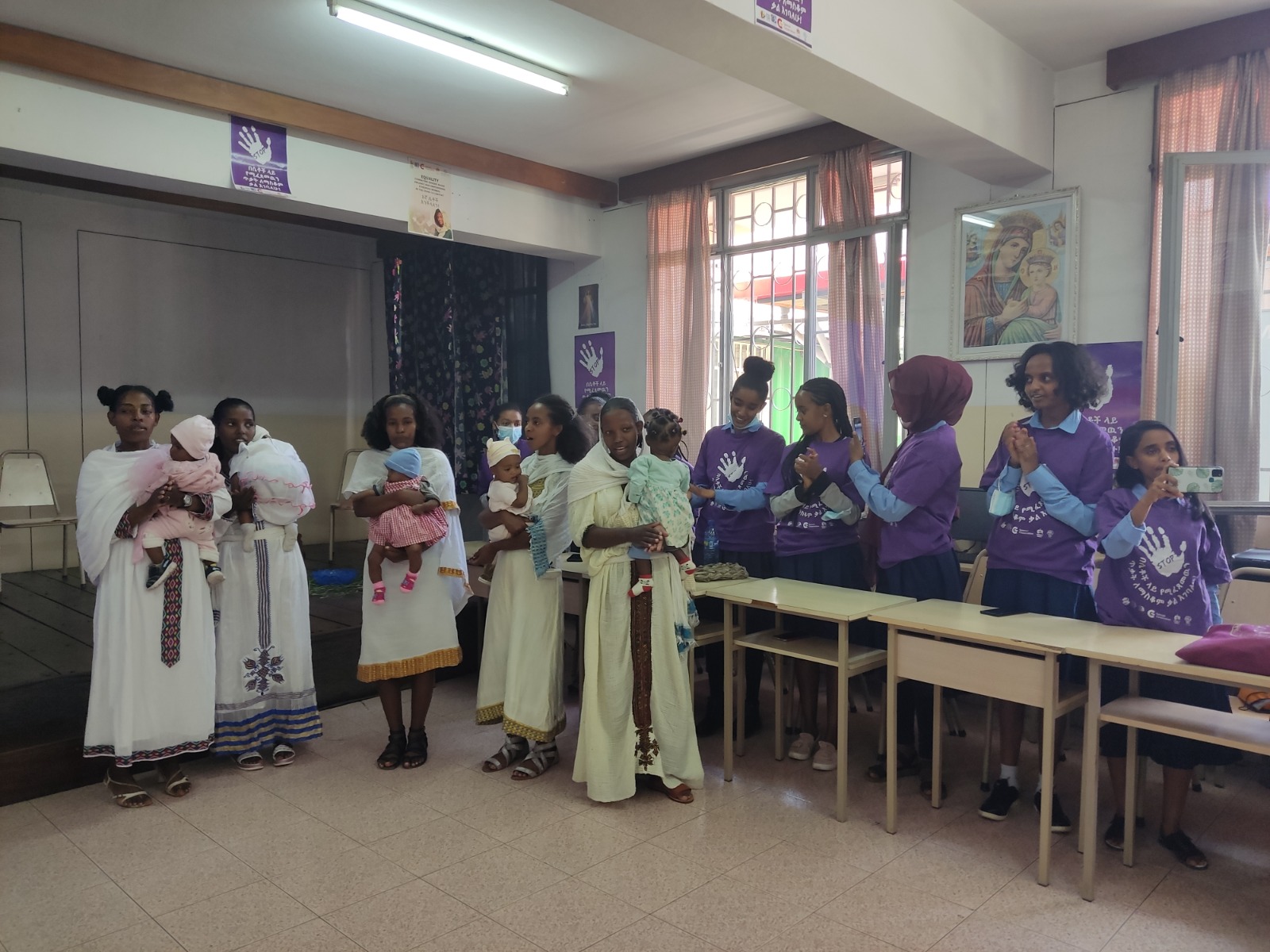 Cry 
of the poor
Provincial House
Women Promotion and rights
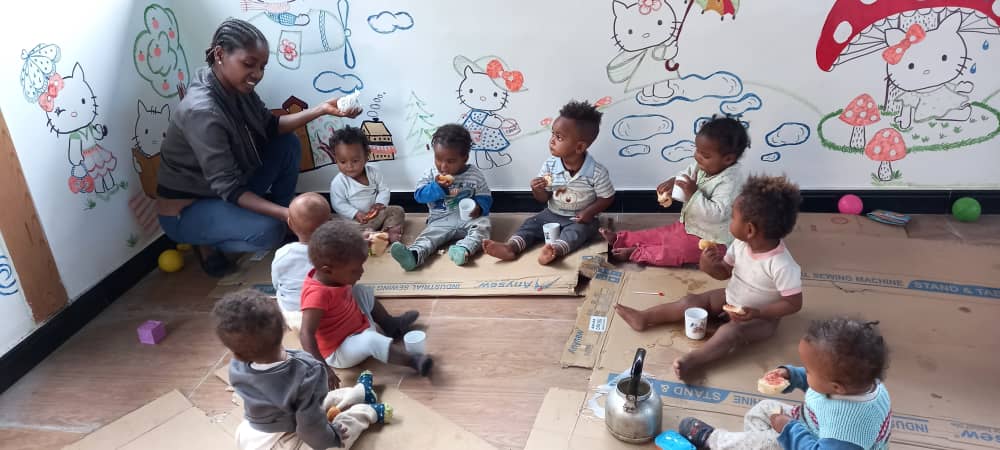 Welcoming 
House
Cry 
of the poor
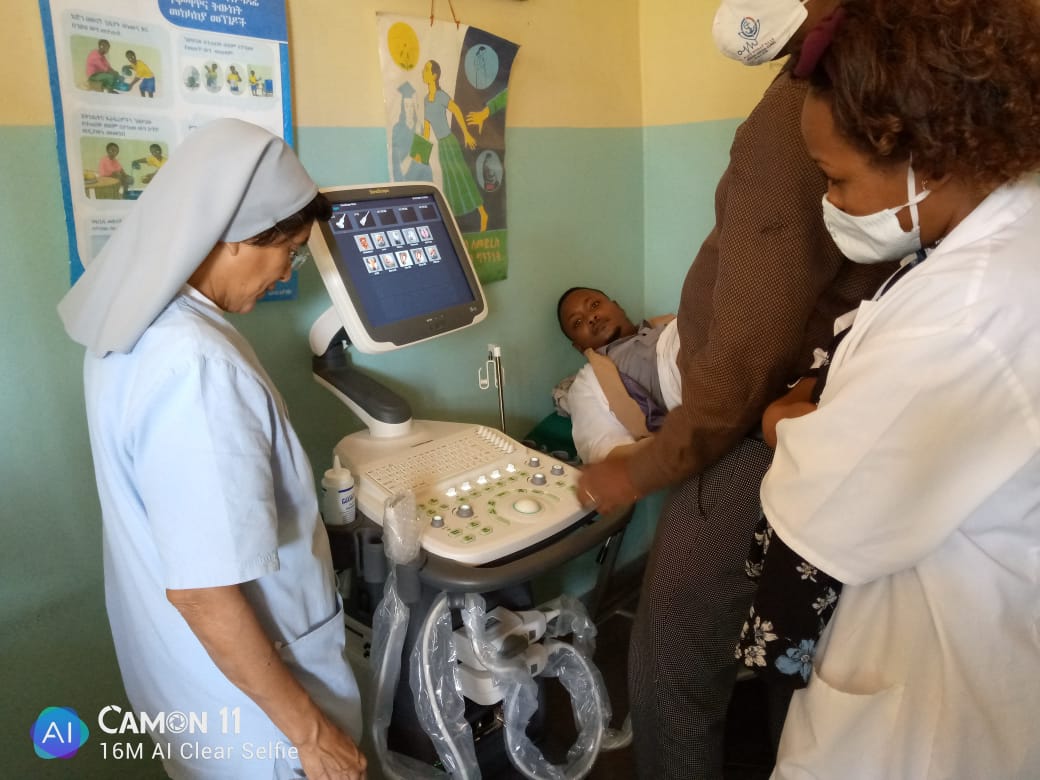 Health care
Food and needs Provision
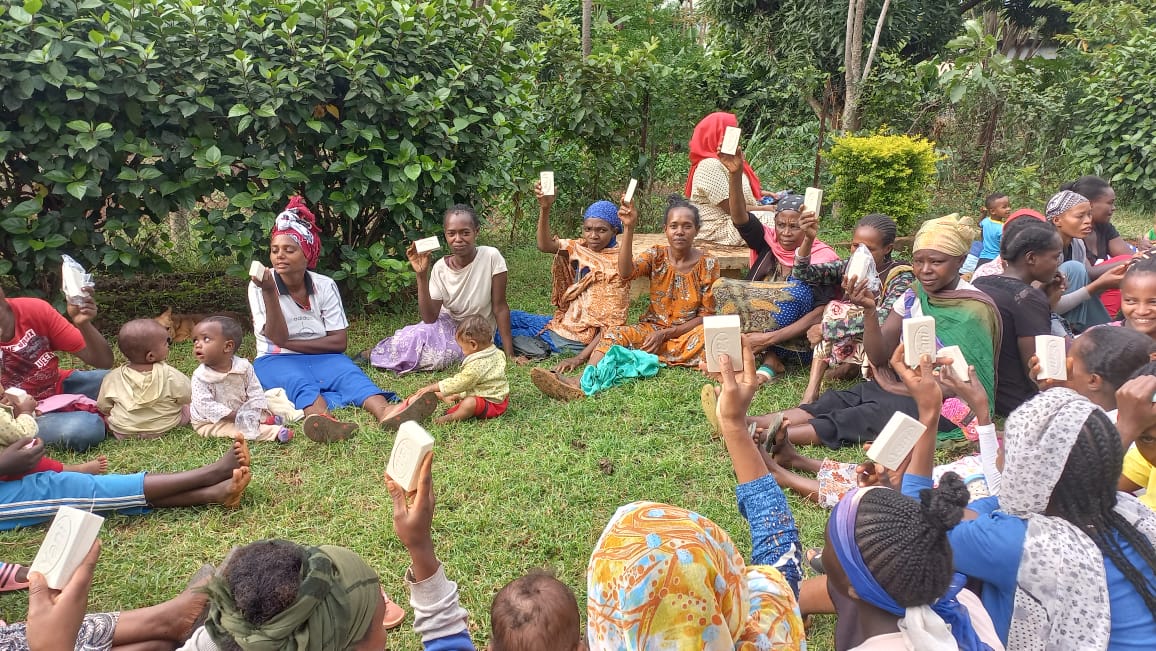 Dilla
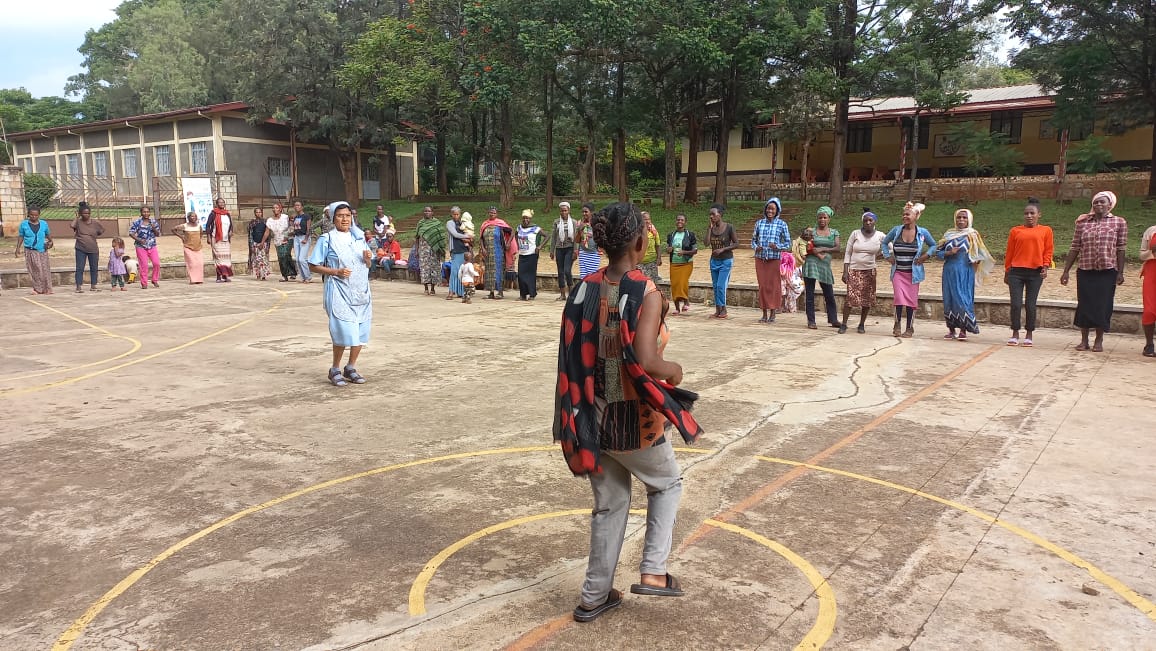 Food Provision
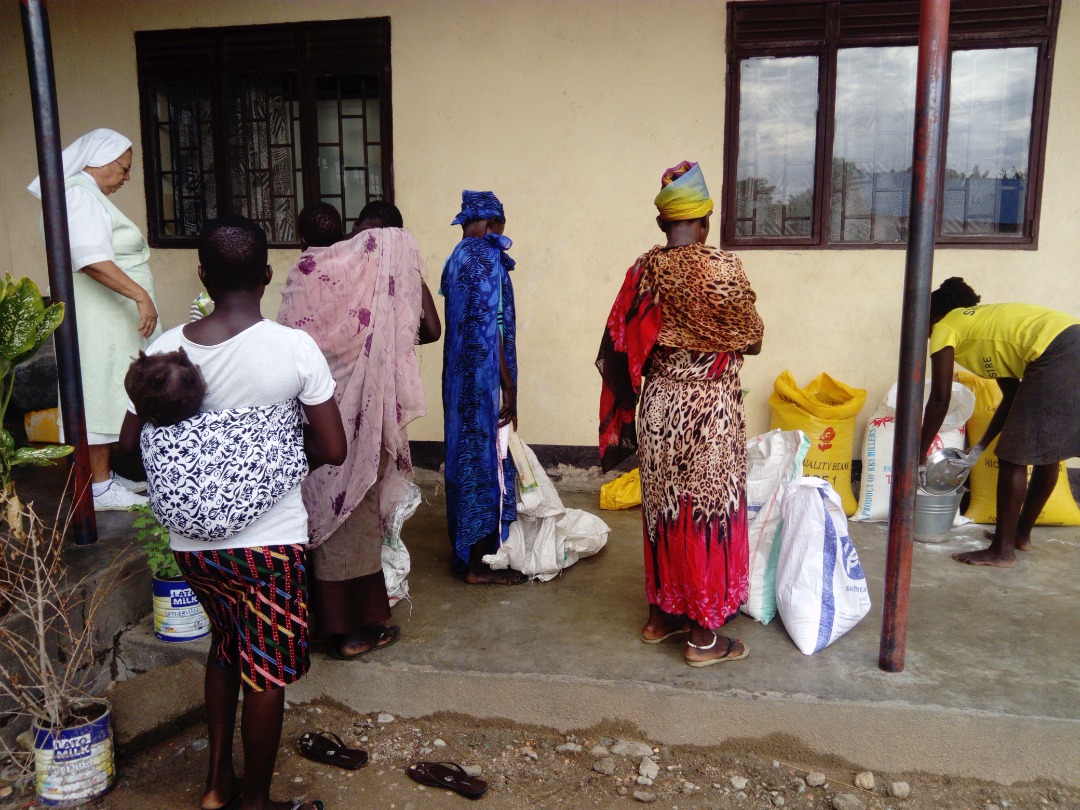 Cry 
of the poor
Gumbo
Women Promotion
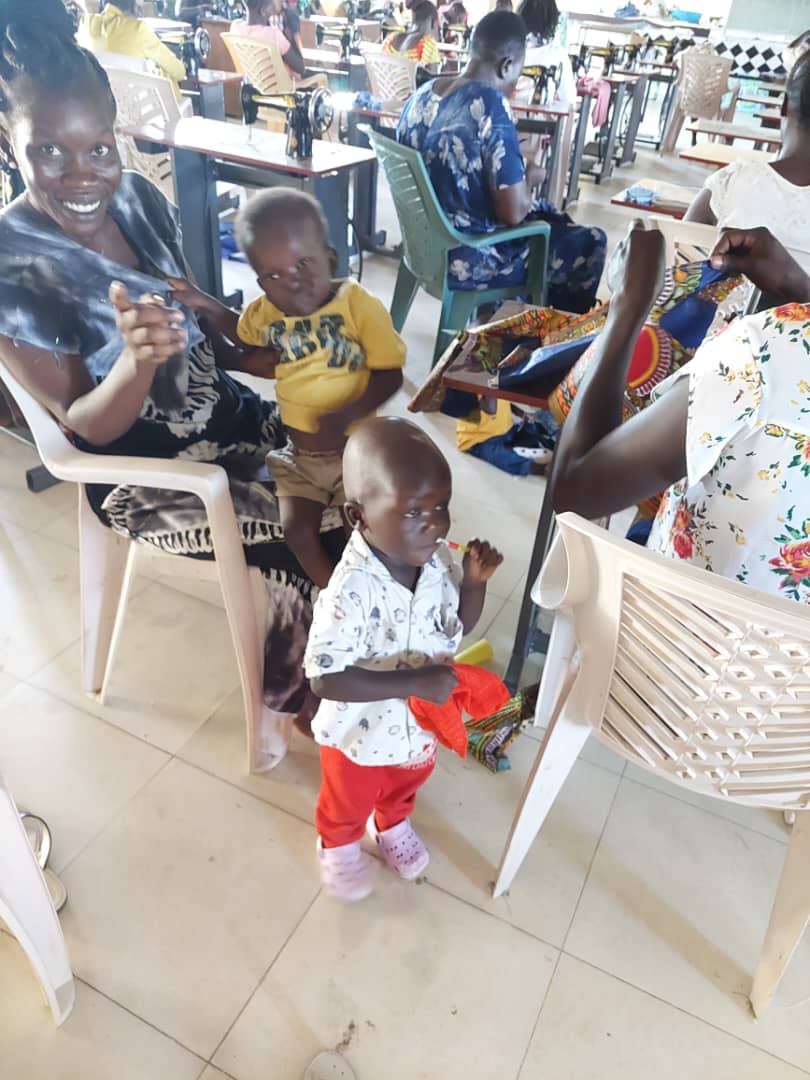 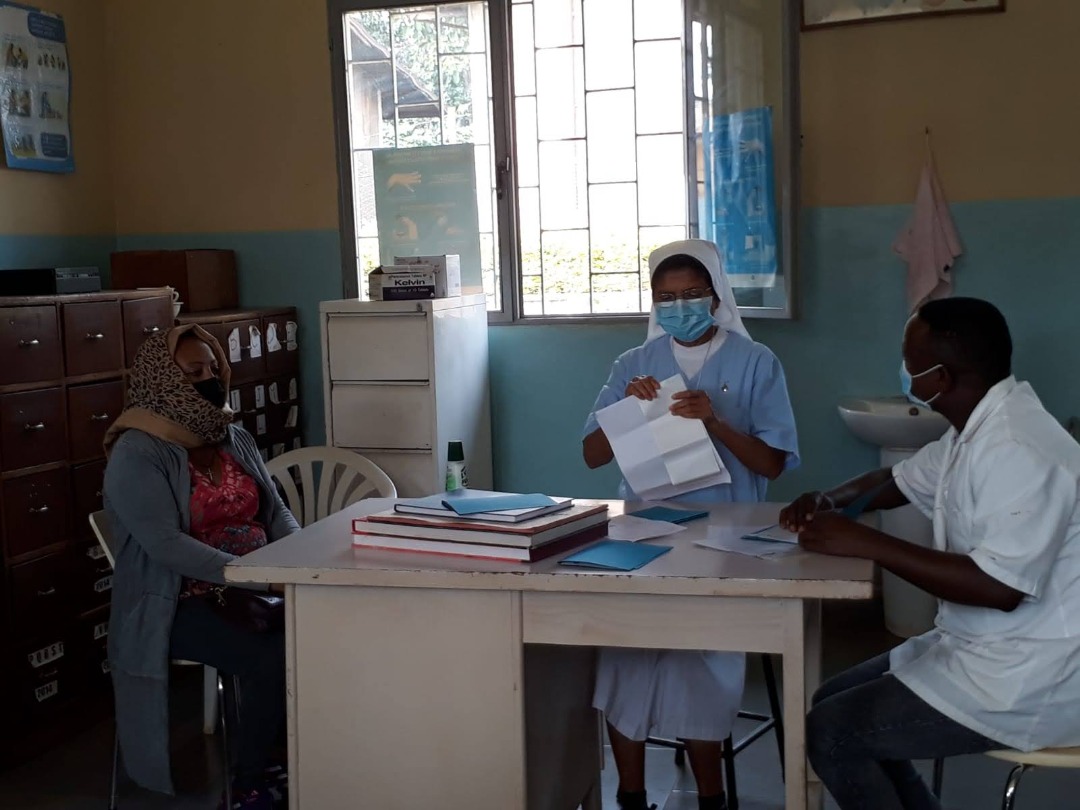 Health care
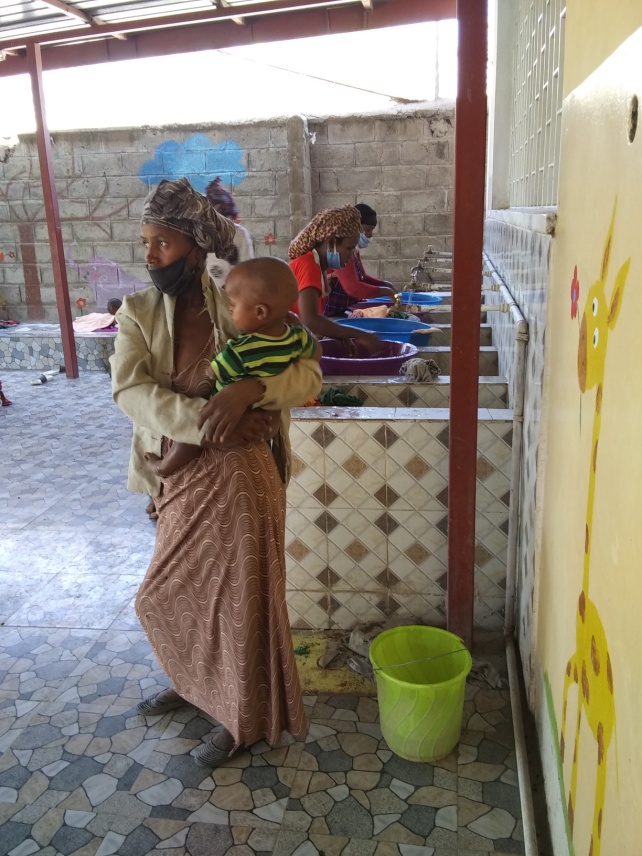 Cry 
of the poor
Health care
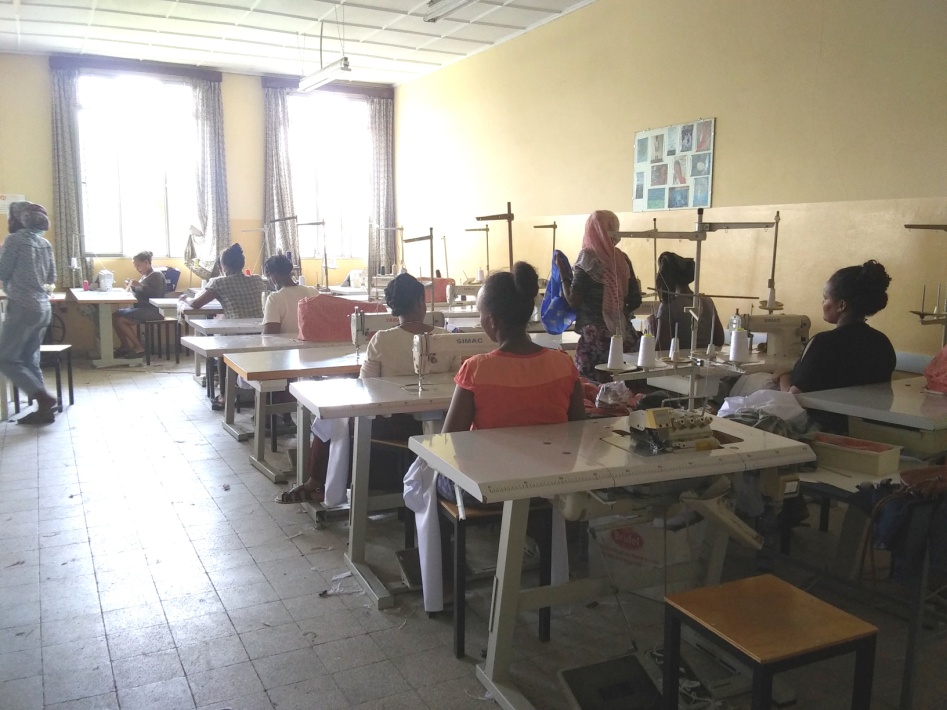 Food Provision
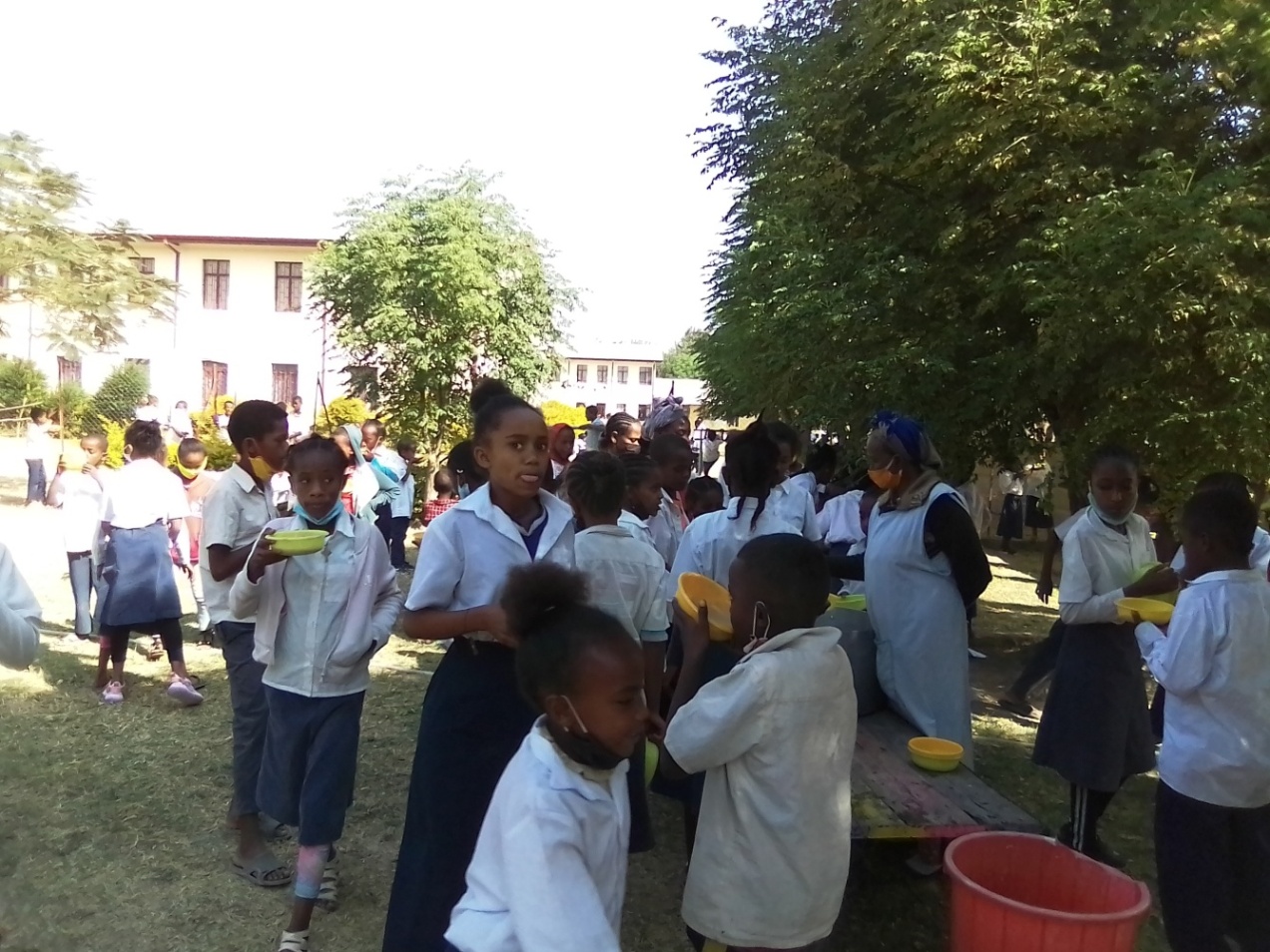 Women Promotion
Zway
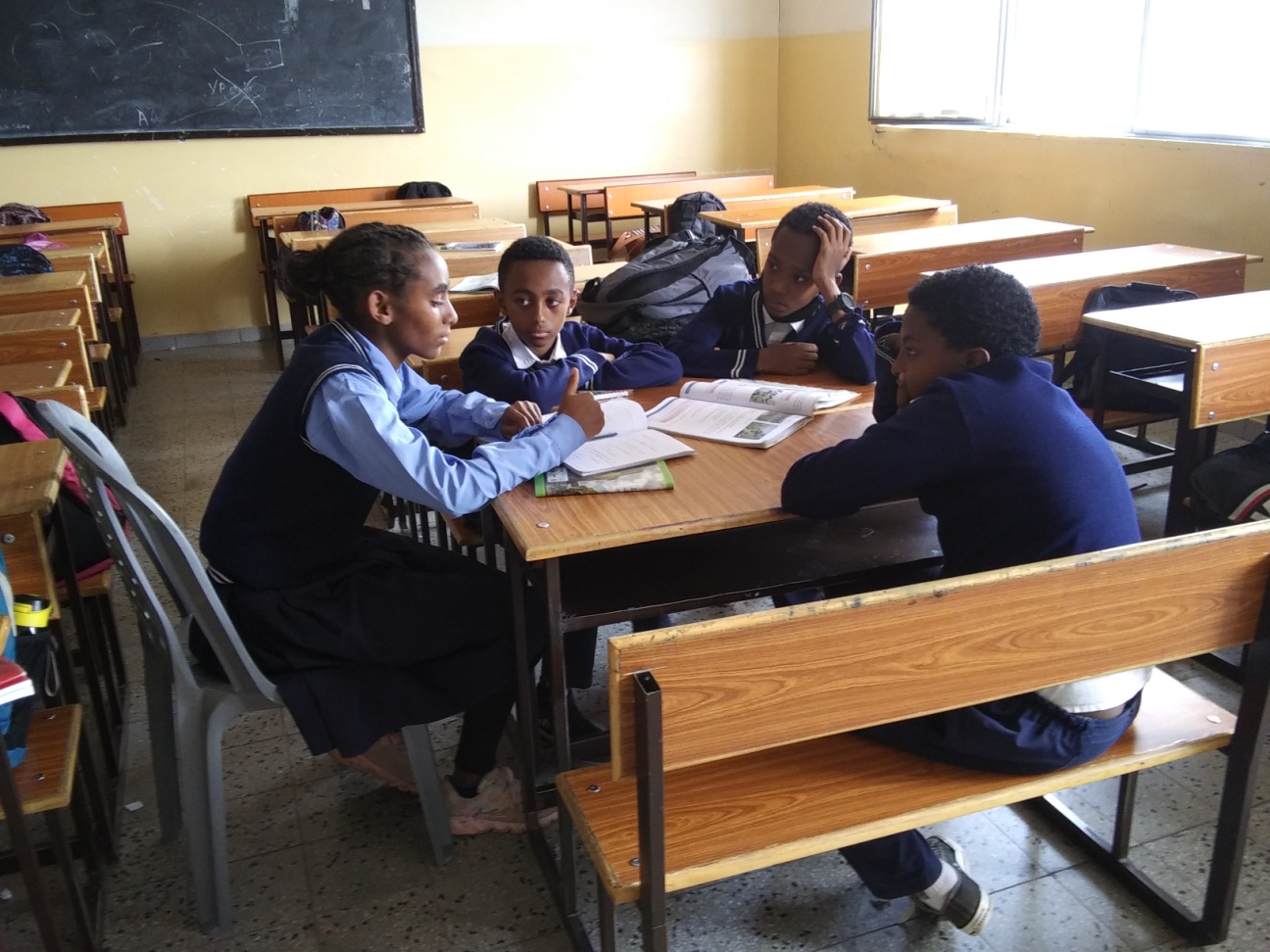 Volunteer service
Cry 
of the poor
Women rights
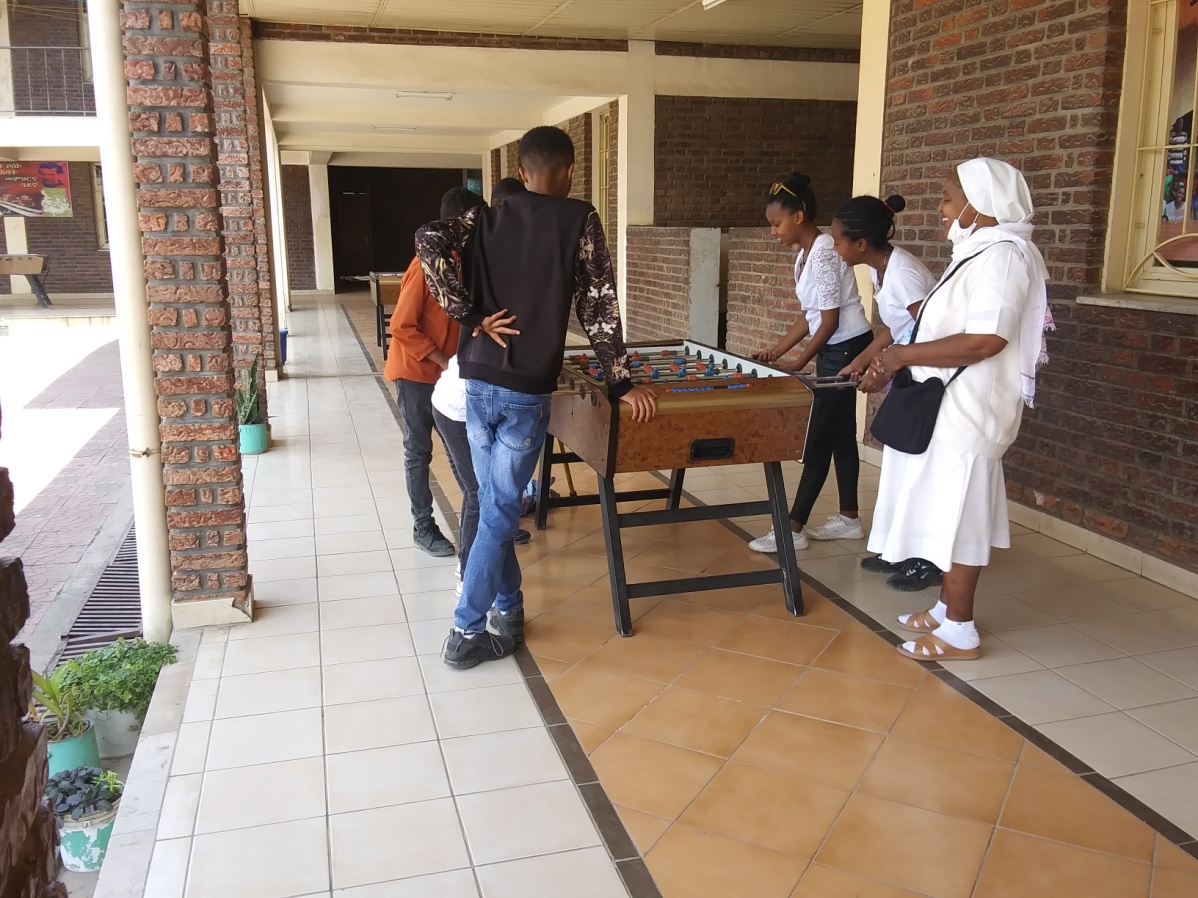 Accompainment young people
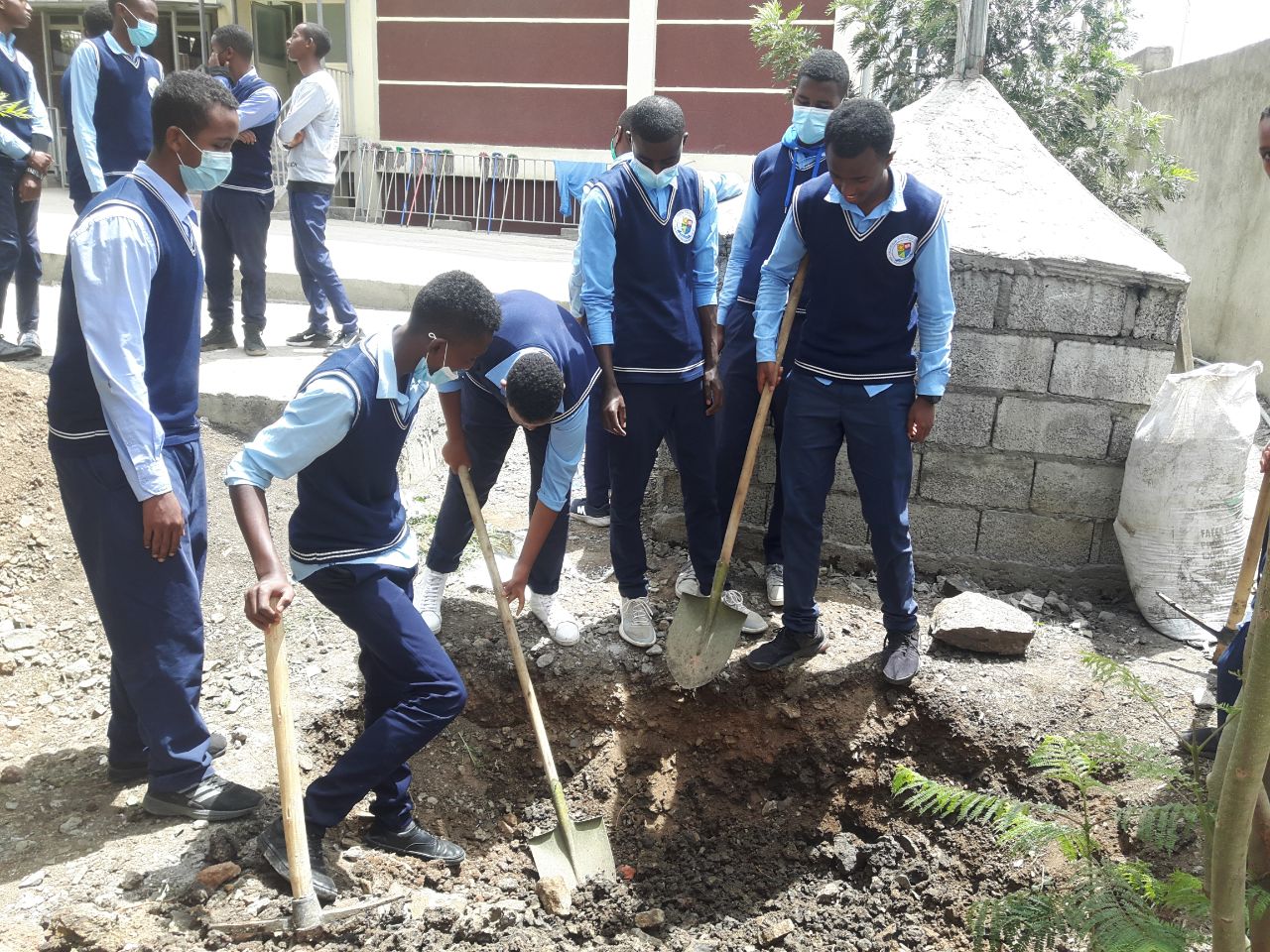 The adoption a sustainable Lifestyles
Bole
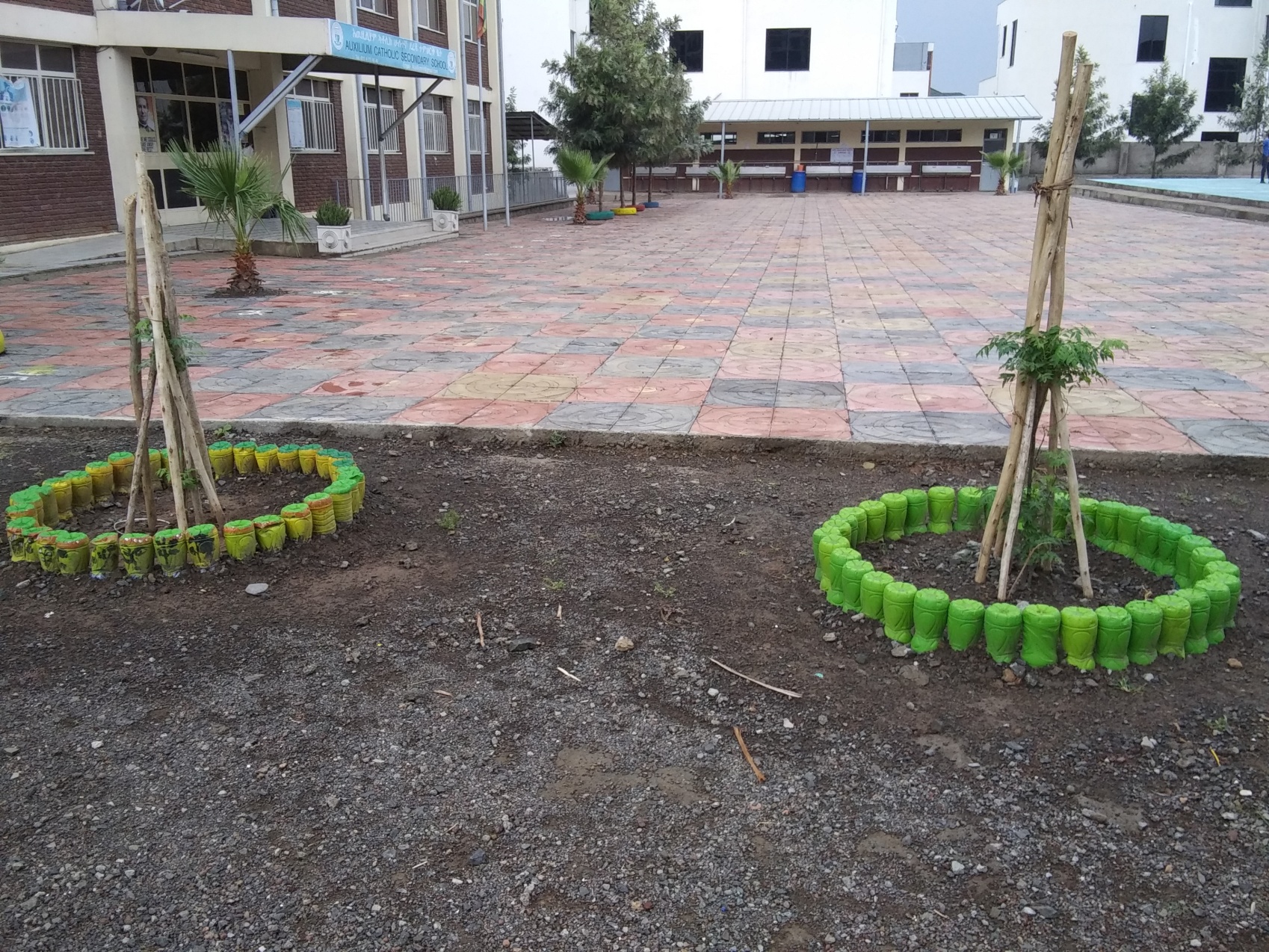 Reuse
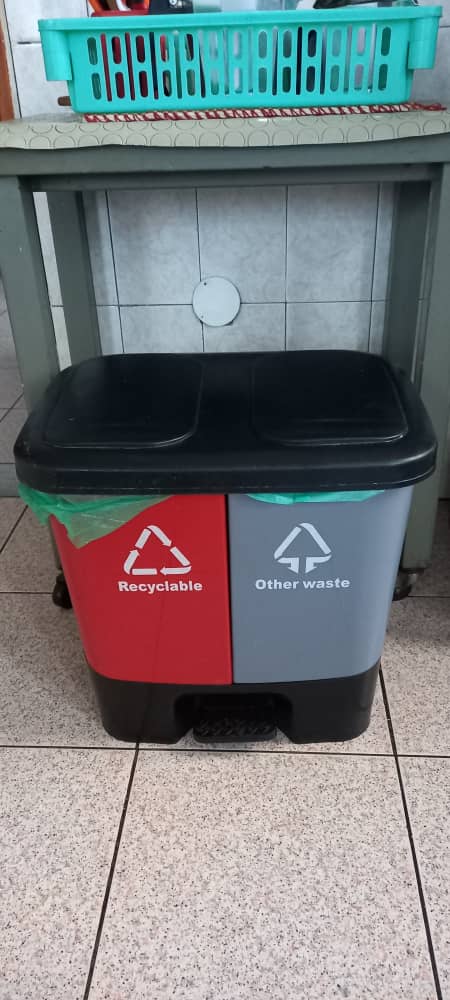 Provincial House
Compost place preparation
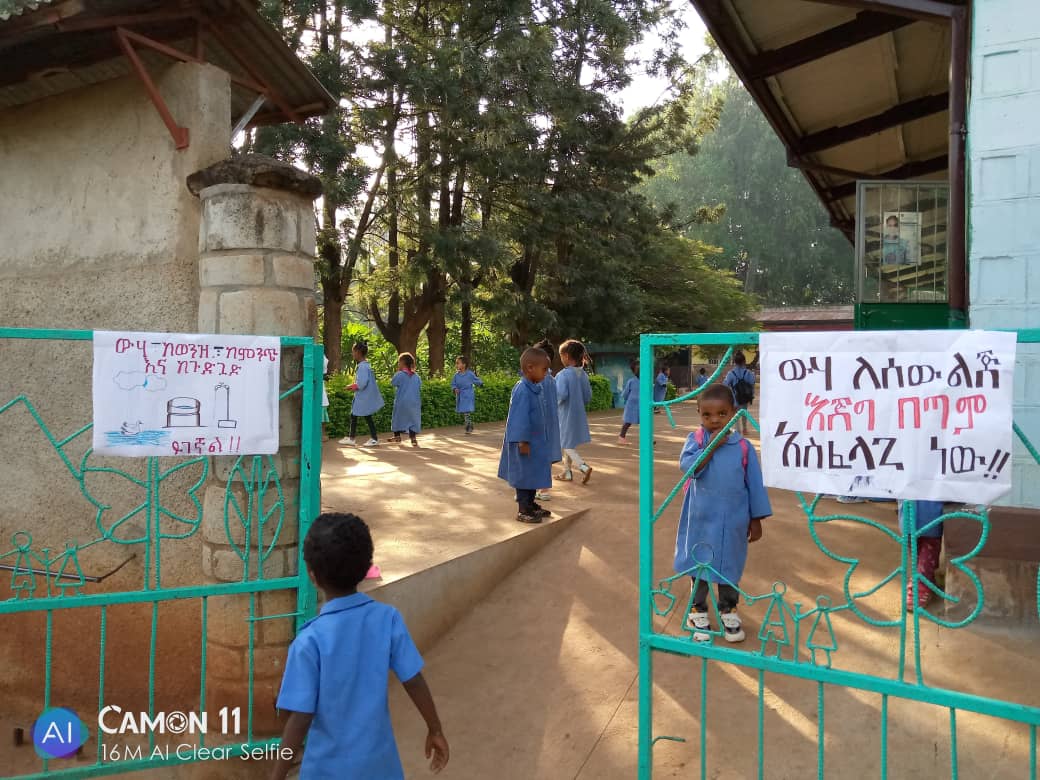 Recycle
Dilla
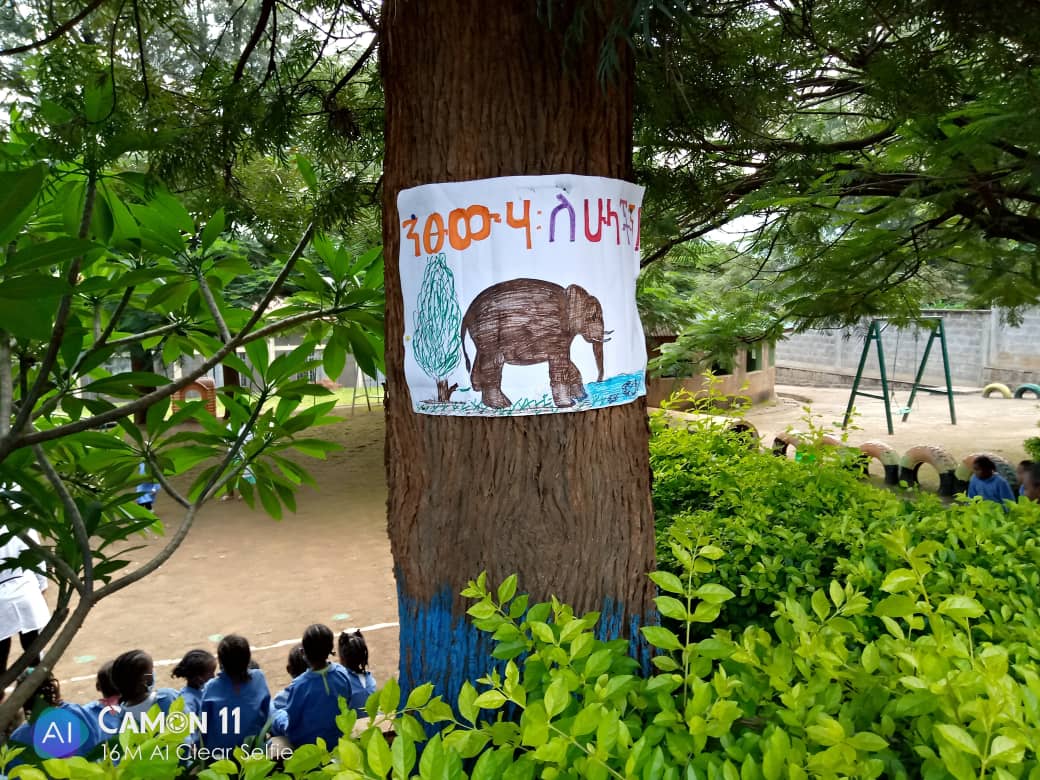 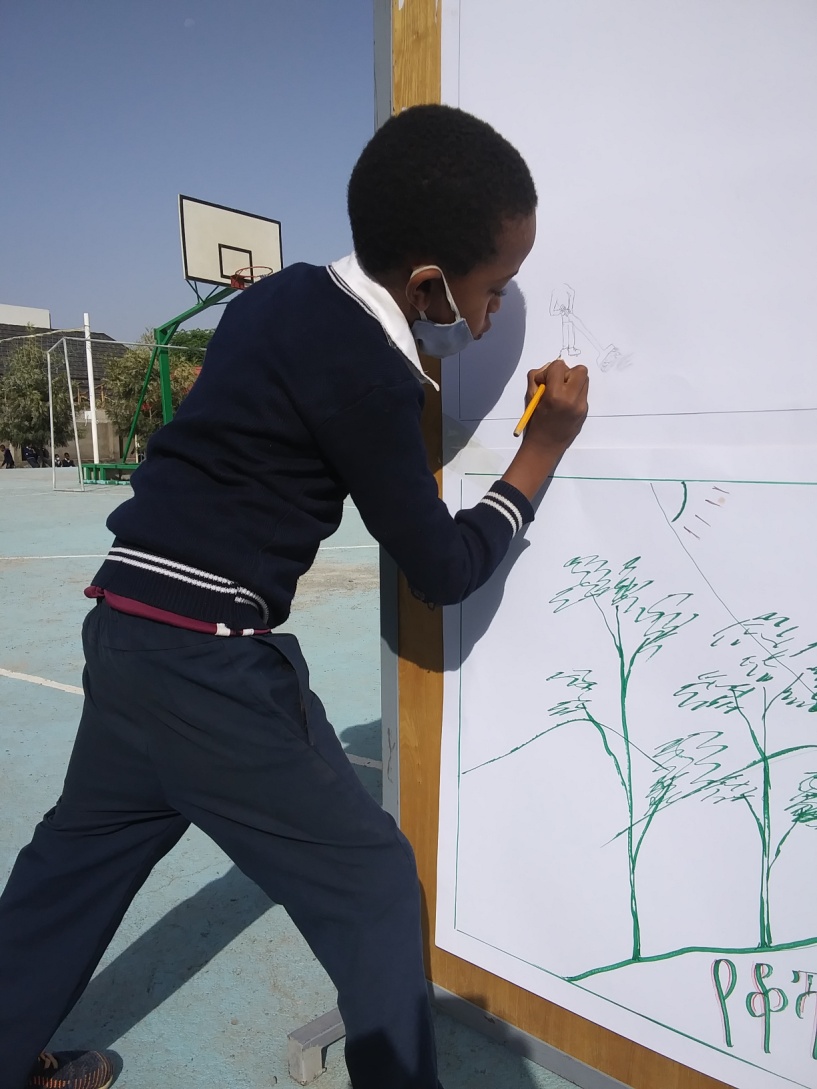 Dilla
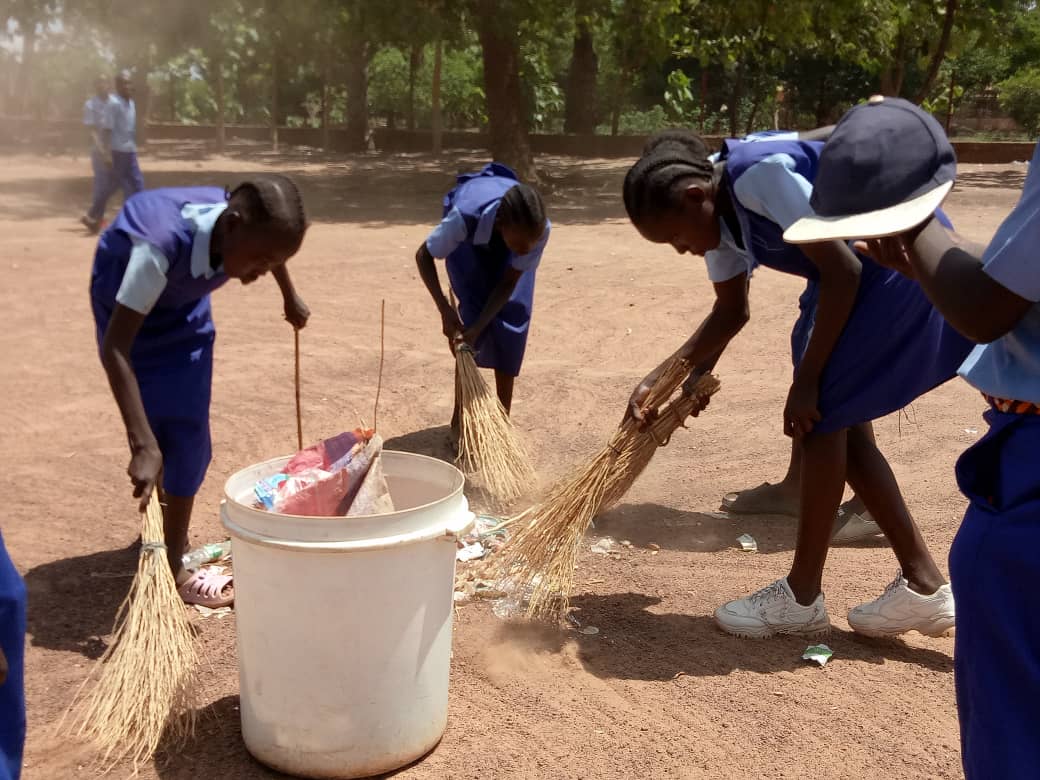 Wau
Bole
Ecological Education
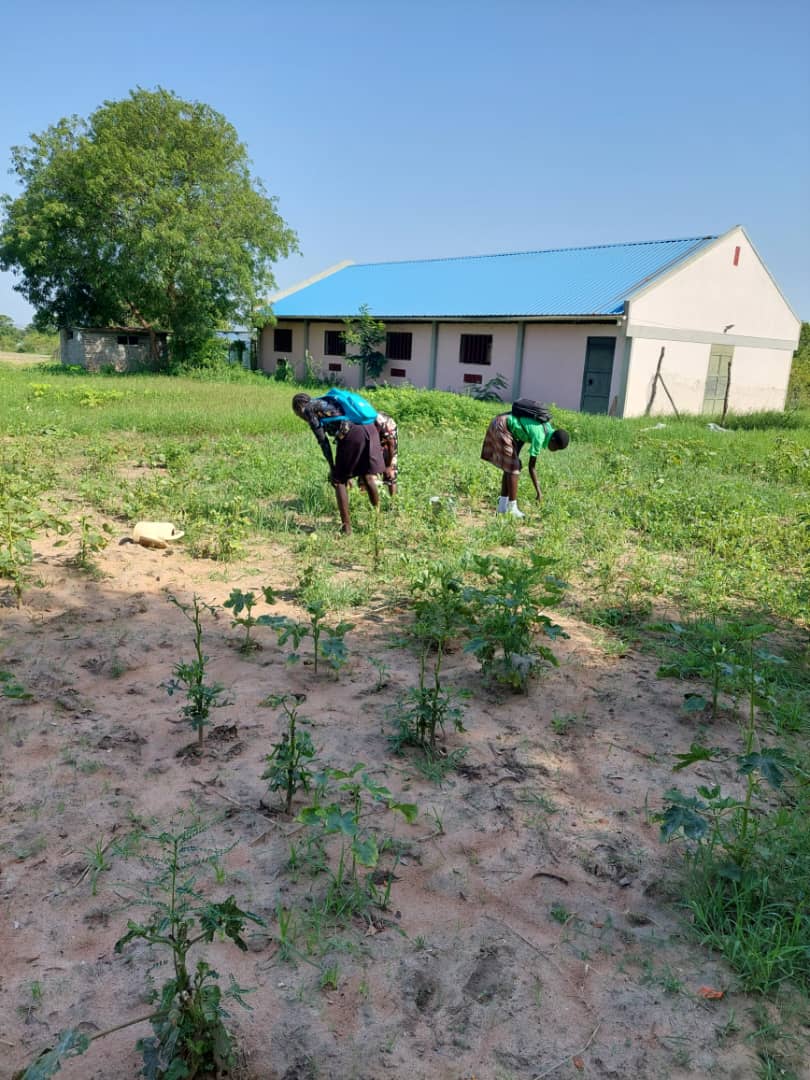 Ecological Education
Gumbo
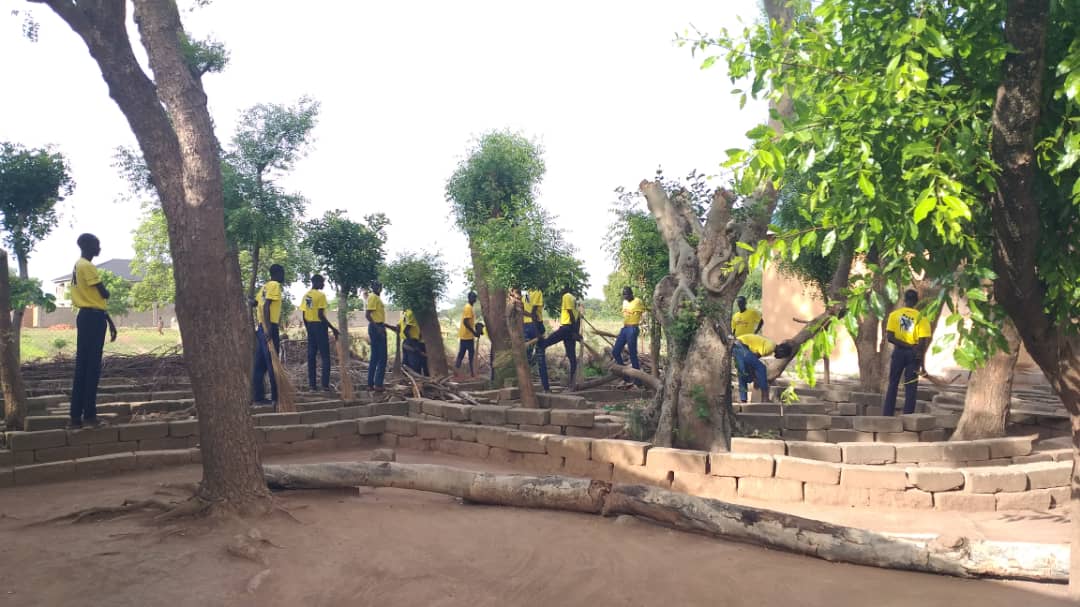 Tonj
Bole
Community Engagement and Participatory Action
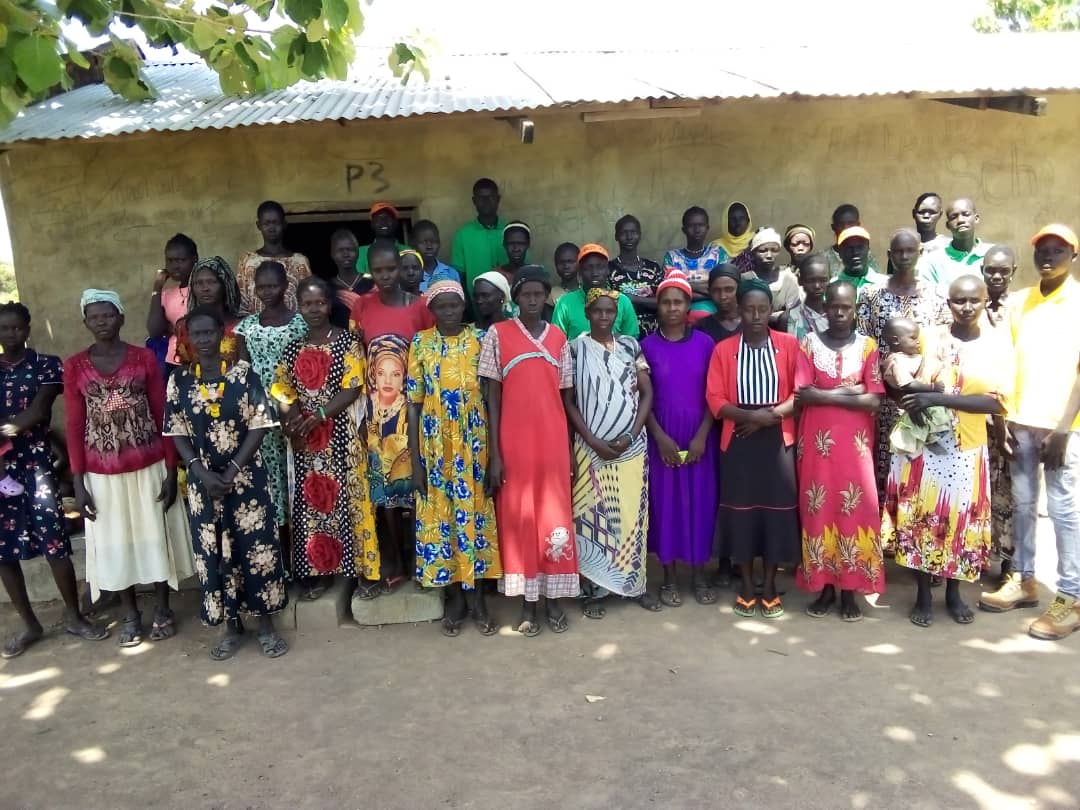 Tonj
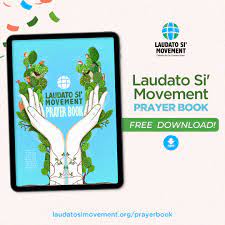 Ecological 
Spirituality
AES Proposal Pastoral youth Ministry for Educating Communities
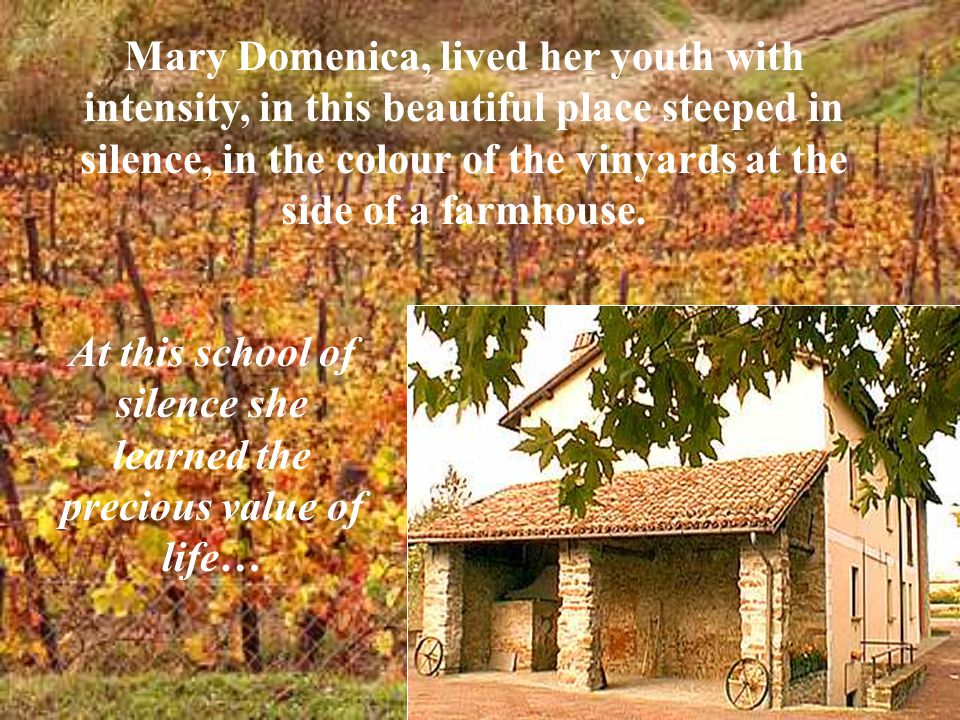 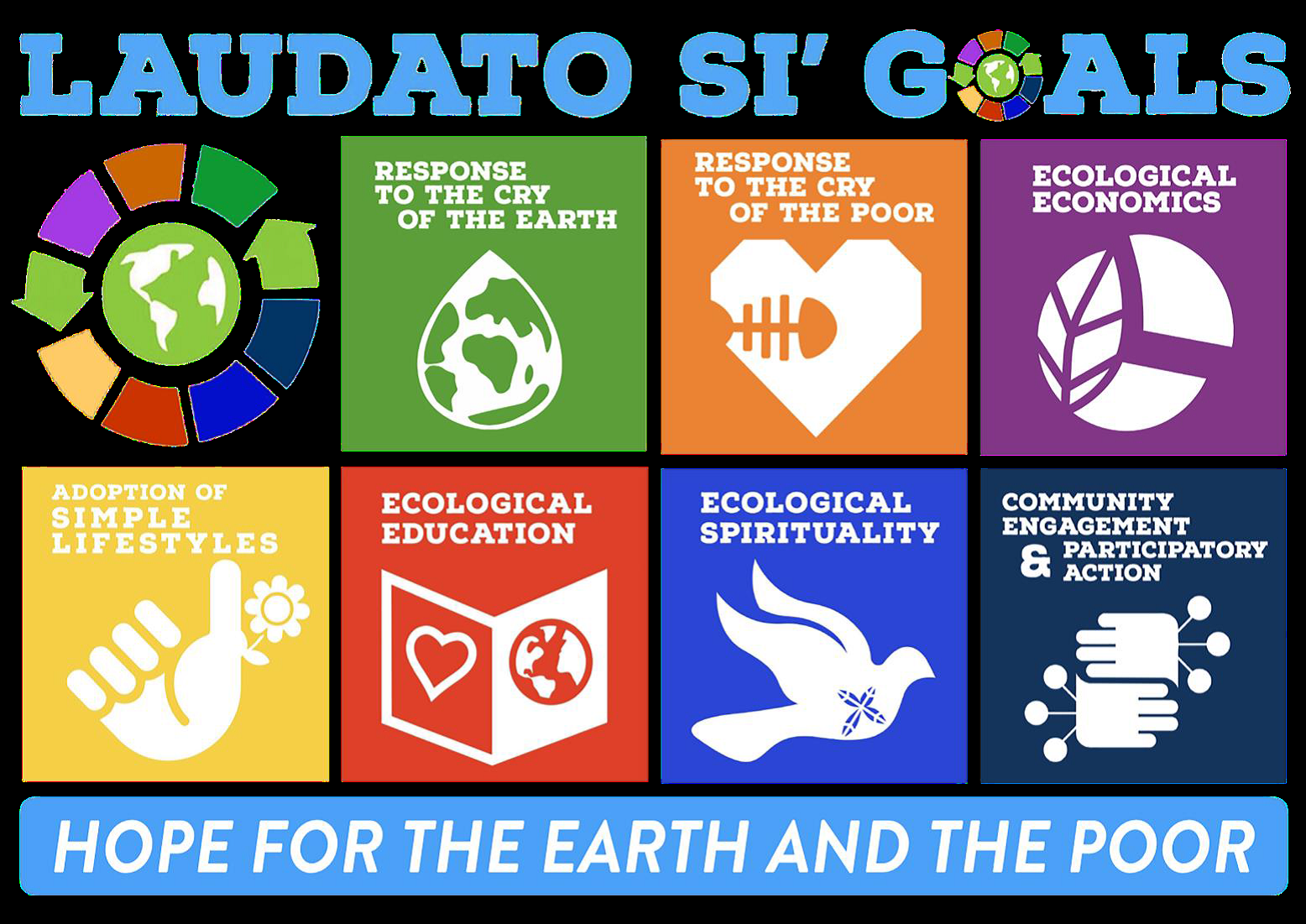